Commission results of the new Rebuncherfor the linac LU-20
A. Govorov, V. Monchinskiy, K. Levterov, D. Donetc, B. Golovenskiy, K. Shevchenko
on behalf of NICA team (JINR, Dubna)
In collaboration with ITEPH, MEPHI, 
VNIITF (Snezhinsk), EZAN.
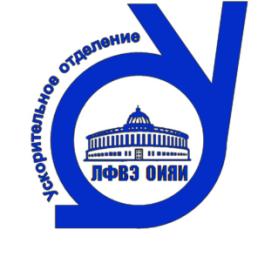 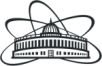 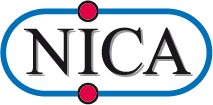 Structure of the injector complex
Heavy ions z/A>0.17,
Au31+  3.2 MeV/u
Nuclotron
HILAc
ESIS
Krion
B
booster
p↑, d↑, ions z/A>0.3   5 MeV/u
SPI
LU-20
Transfer to collider rings
B
RFQ
LIS
Project new LILAc
SC resonators
?
?
?
?
?
B
7 MeV/u
13 MeV/u
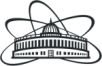 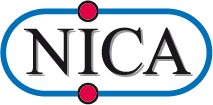 2
IH1
IH1
IH2
IH2
RFQ
RFQ
Forinjector for Alvarez LU-20
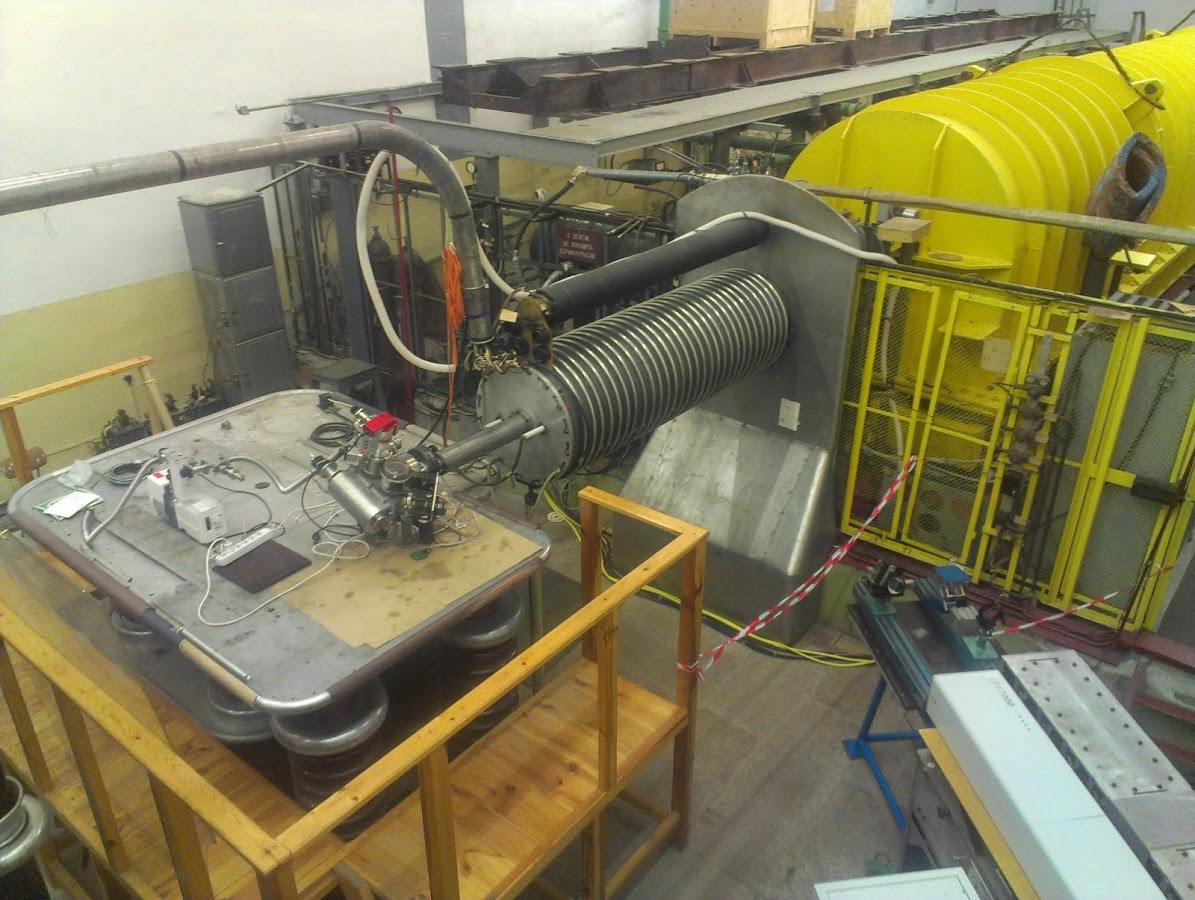 until 2016
Accelerating tube
HV terminal
Импульсное напряжение до 800 кВ
Мощность электрооборудования источника ионов до 5 кВт
3
Upgraded forinjector for Alvarez LU-20
Assembling LEBT, RFQ, MEBT in march - april 2016
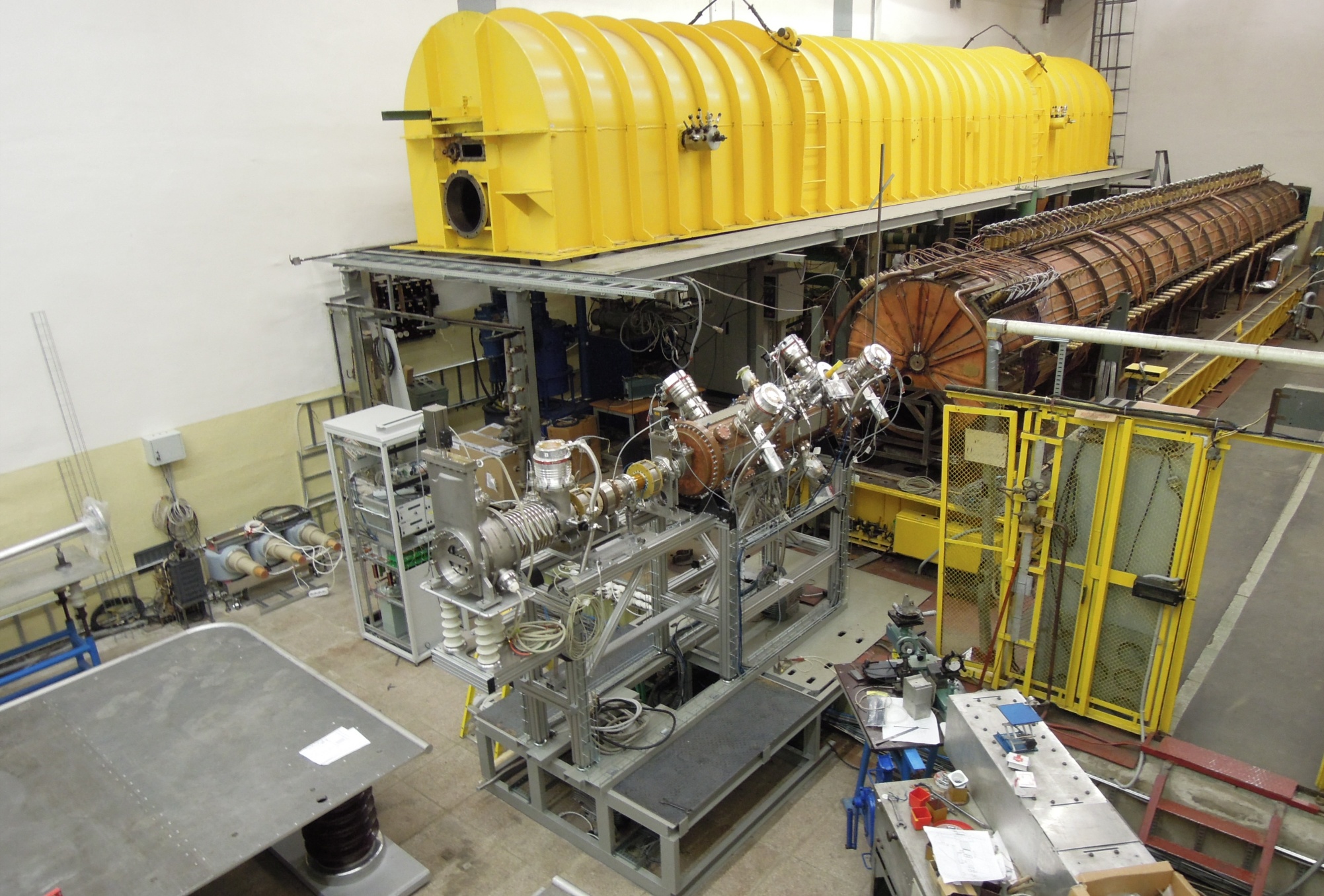 cover
resonator
RFQ
LEBT
Импульсное напряжение до 120 кВ
Мощность электрооборудования источника ионов до 35 кВт
4
RFQ linac
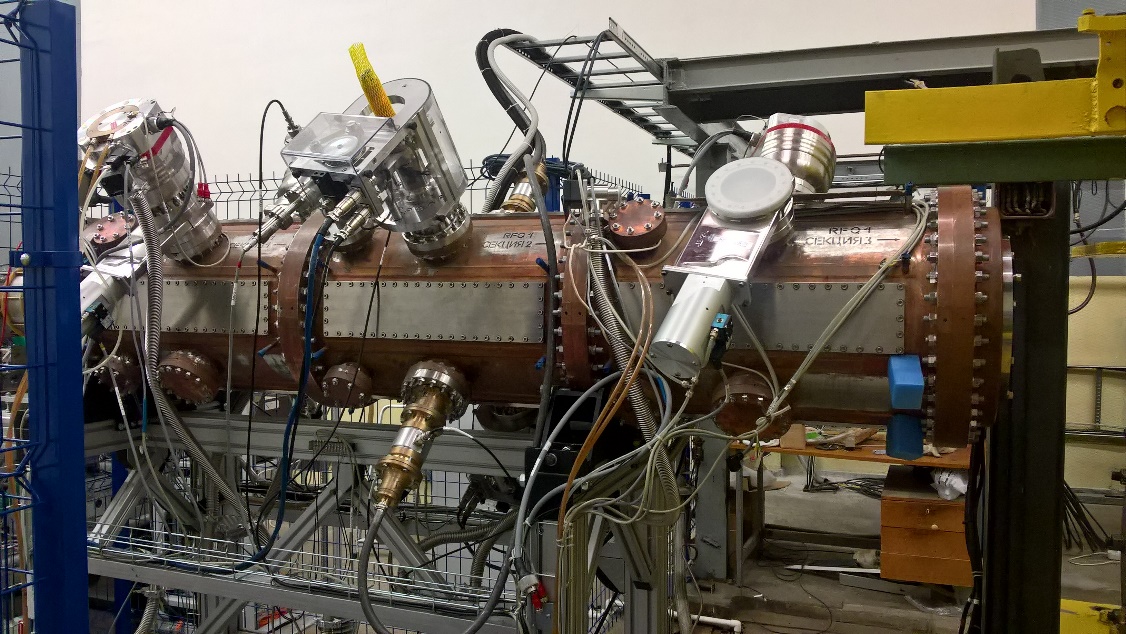 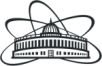 22.05.2017
NICA MAC’2017 – Injection complex status
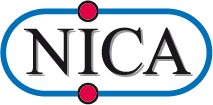 5
5
RFQ section
(2.1m  for z/A=0.3÷1)
Simulations results for the deuteron beam 20mA
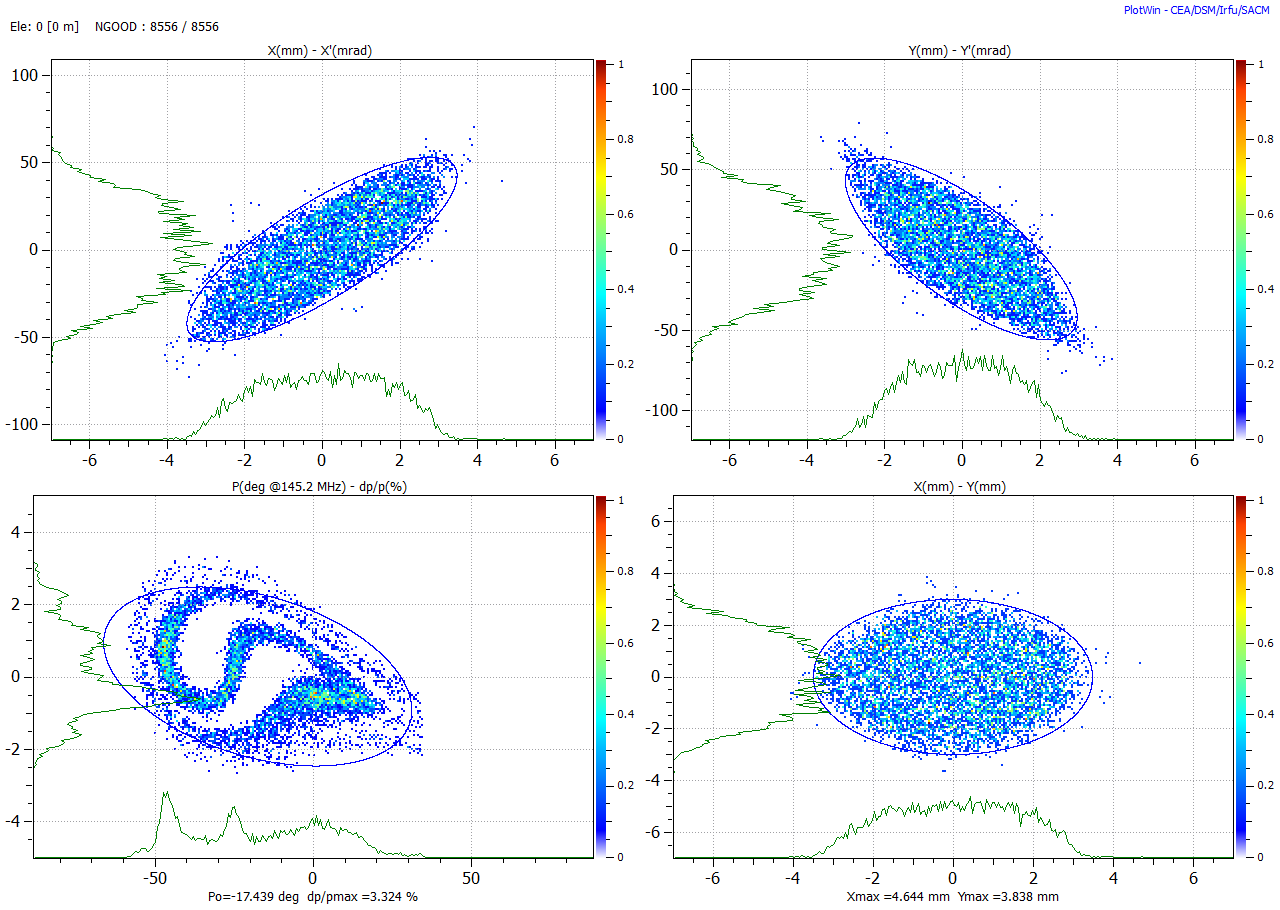 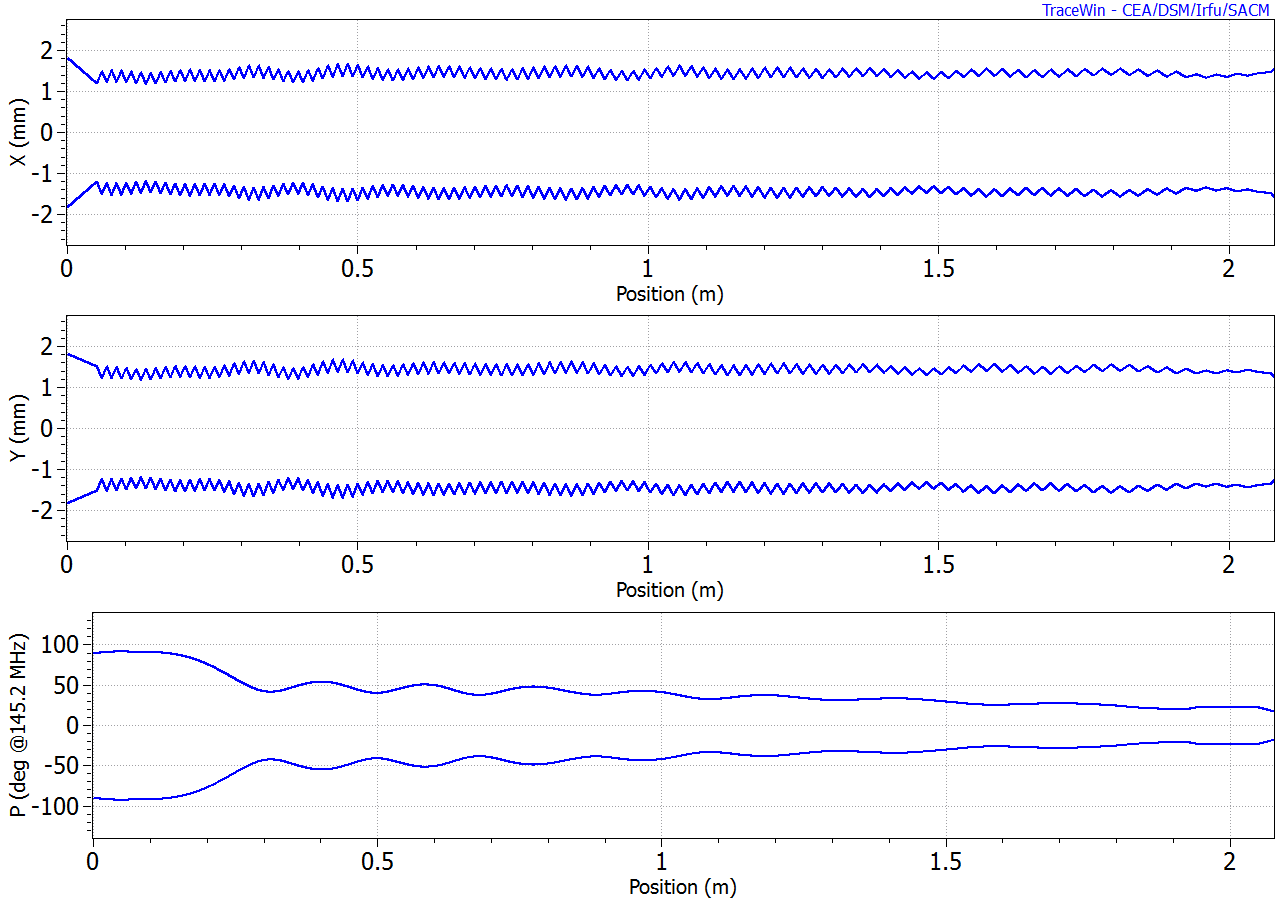 MEBT section
(Q triplet + Rebuncher + Q triplet)
at LU-20 entrance
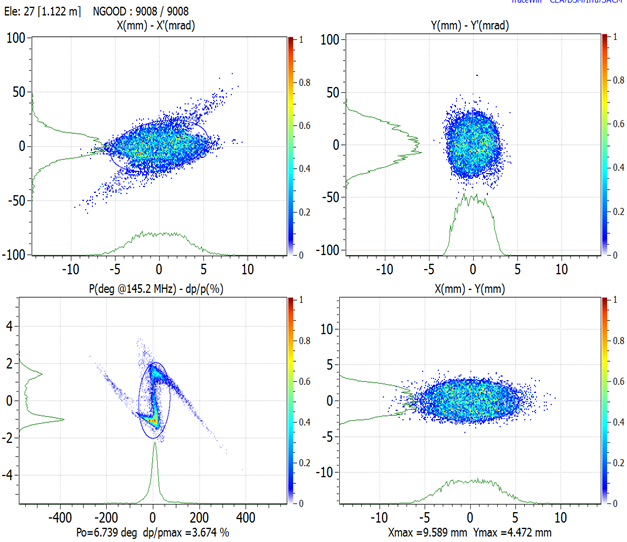 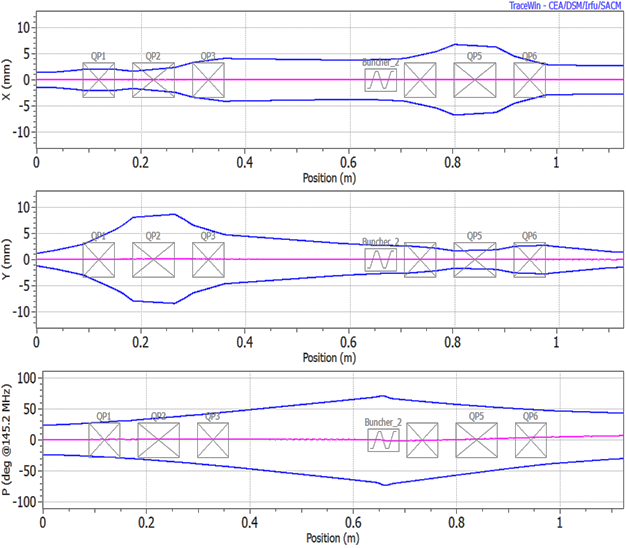 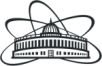 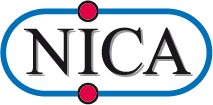 6
Resonator LU-20 (DTL)
MEBT 
QT + Rebuncher + QT
RFQ
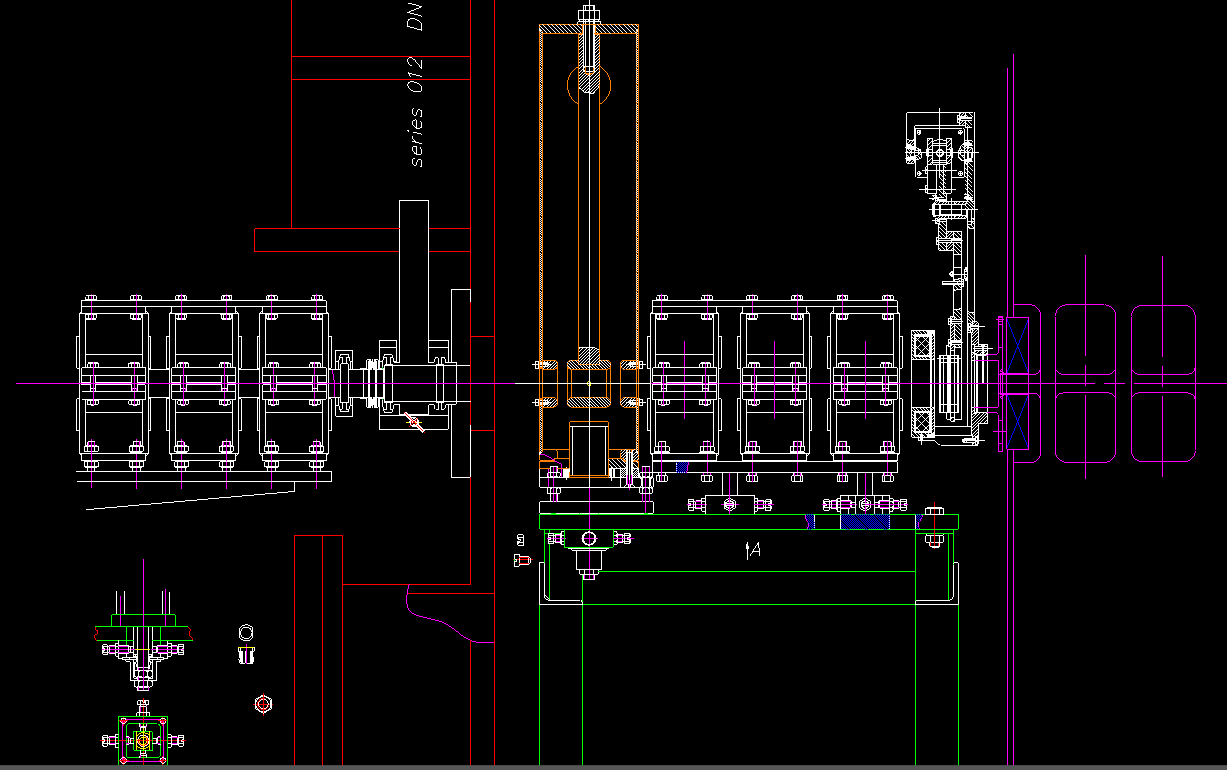 Vacuum chamber LU-20
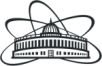 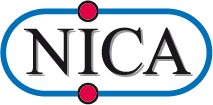 7
Parameters Rebuncher
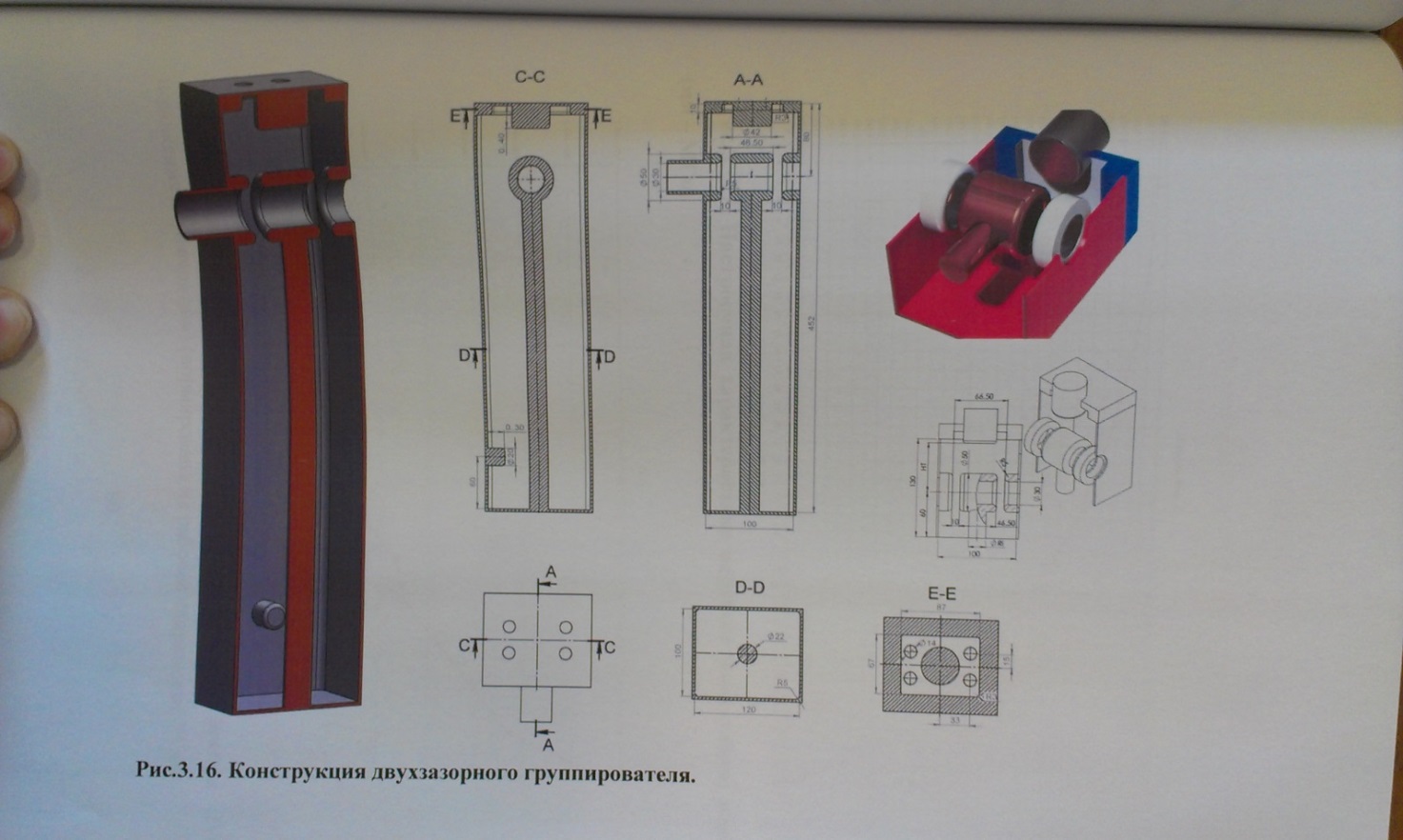 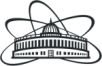 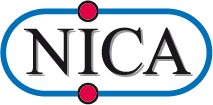 8
Resonator test and measurements (april 2017)
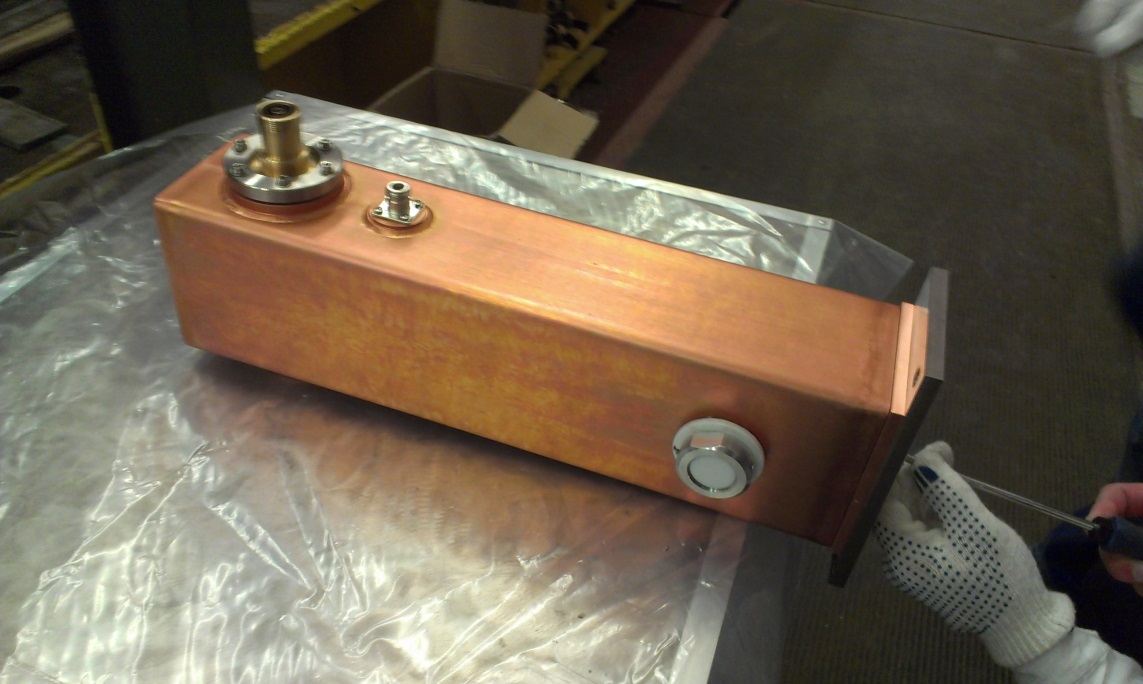 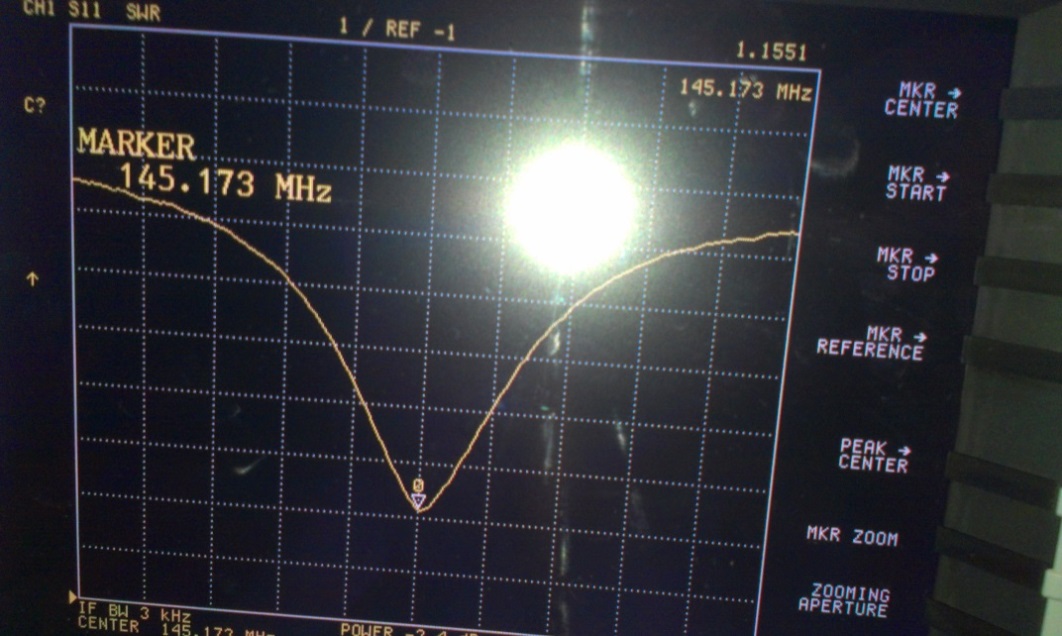 tuning plunger
SWR=1,15
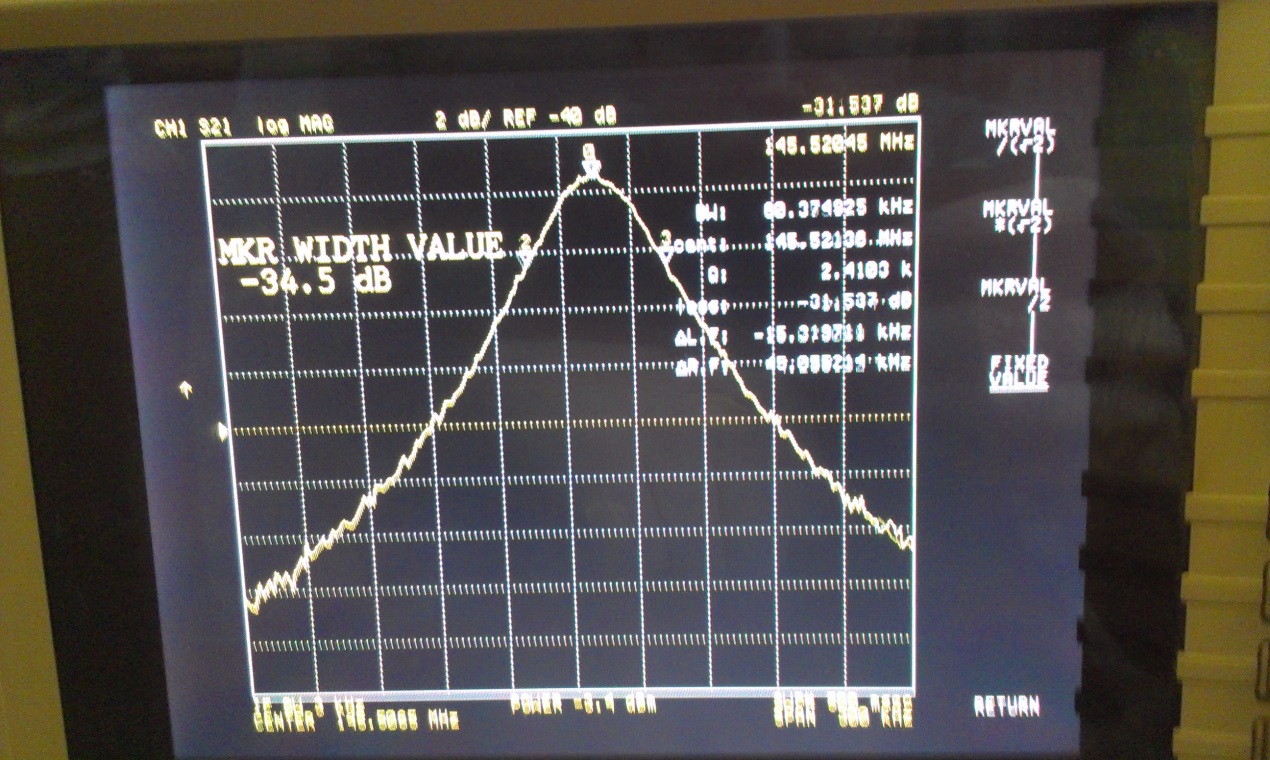 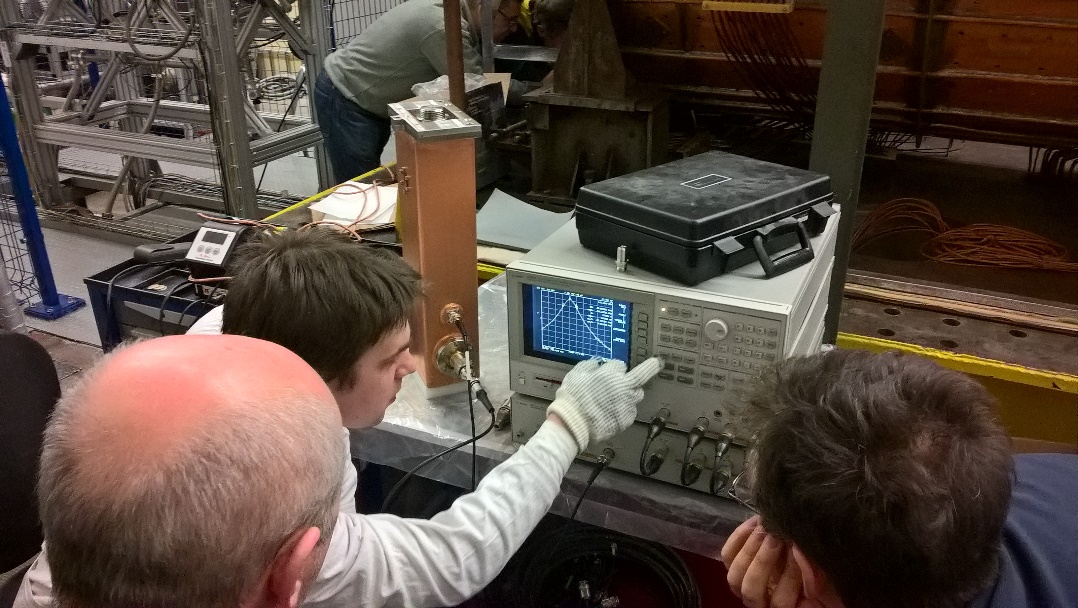 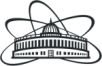 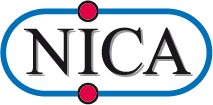 9
[Speaker Notes: КСВ]
Assembling Rebuncher (april 2017)
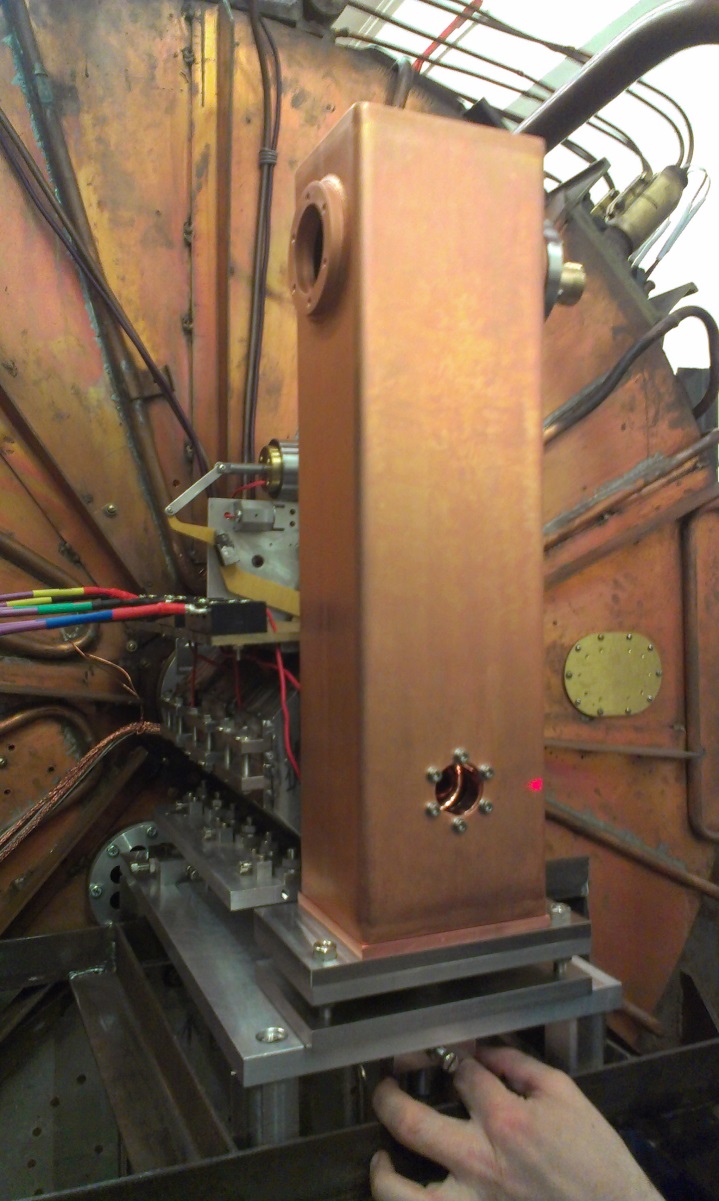 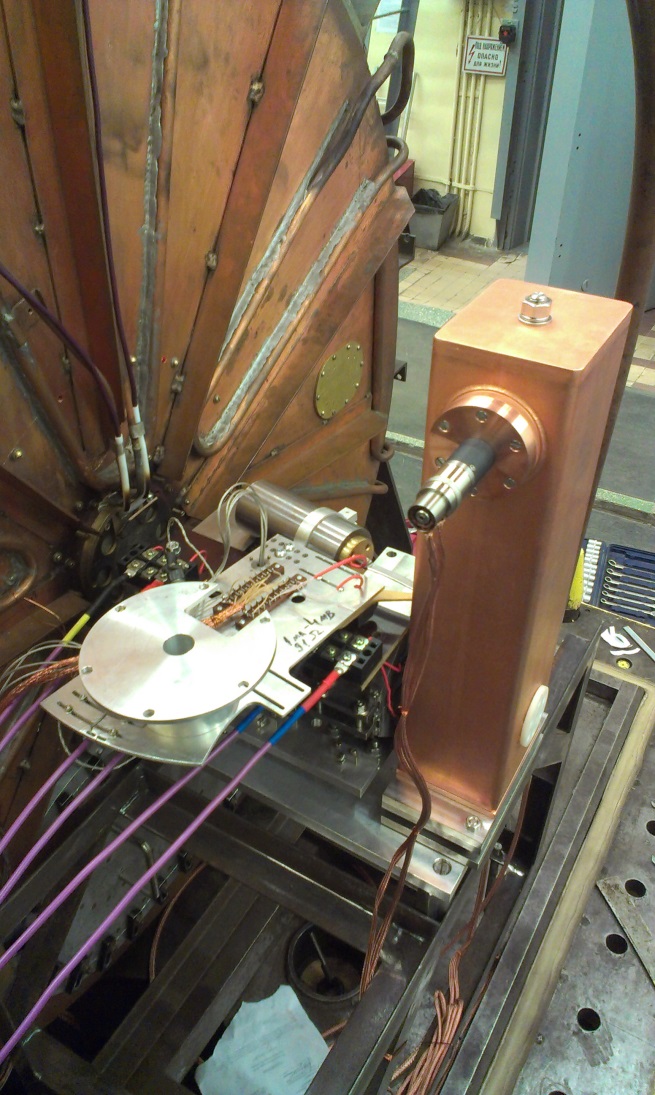 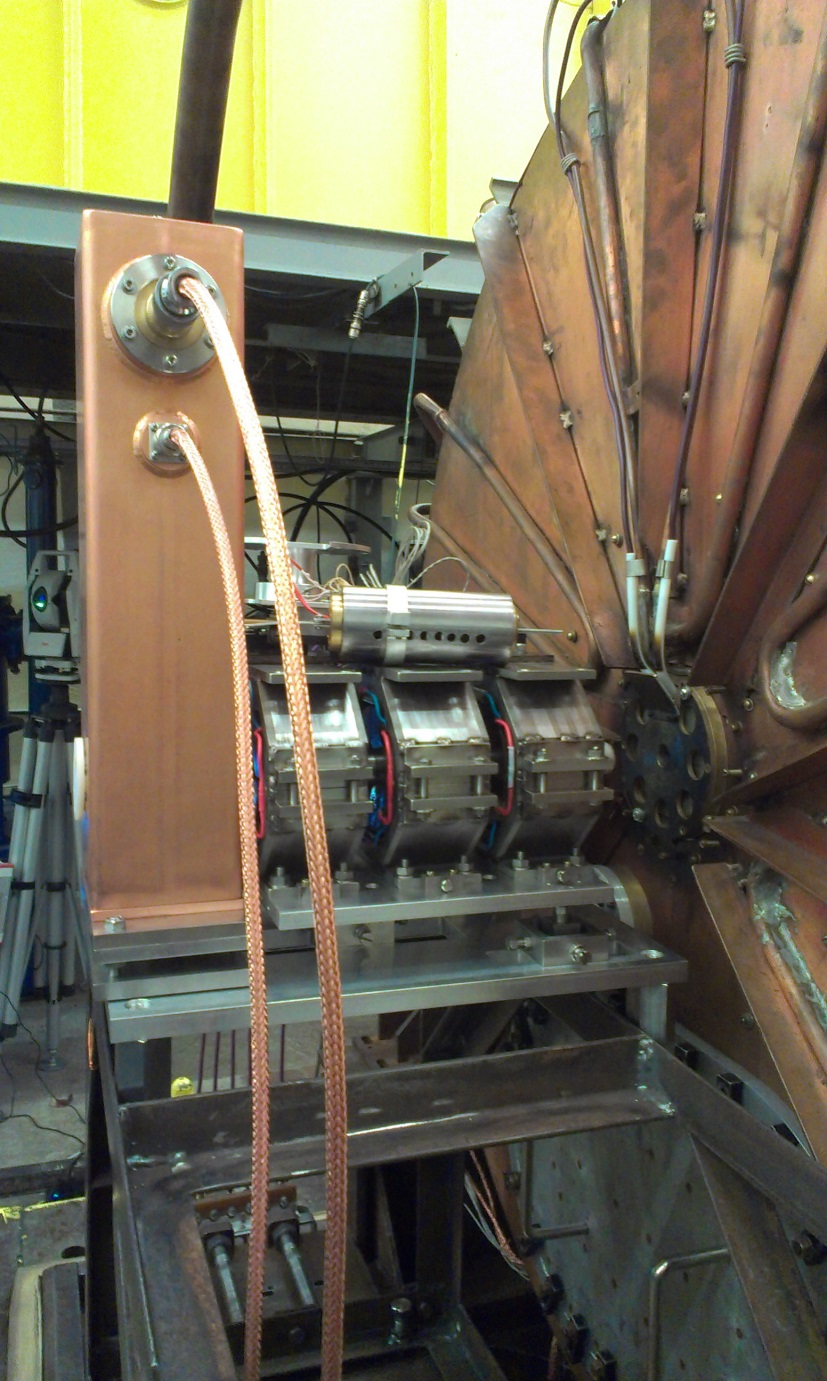 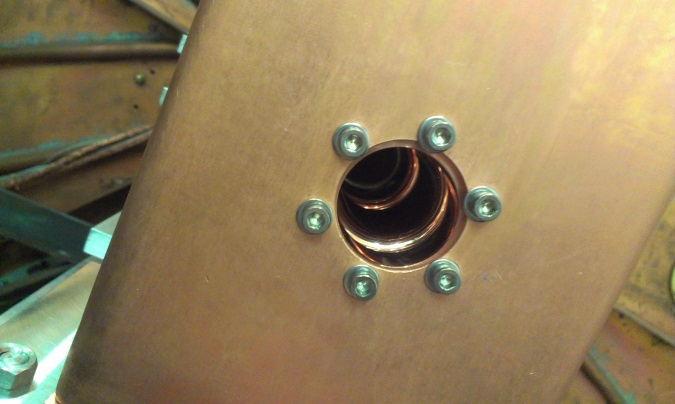 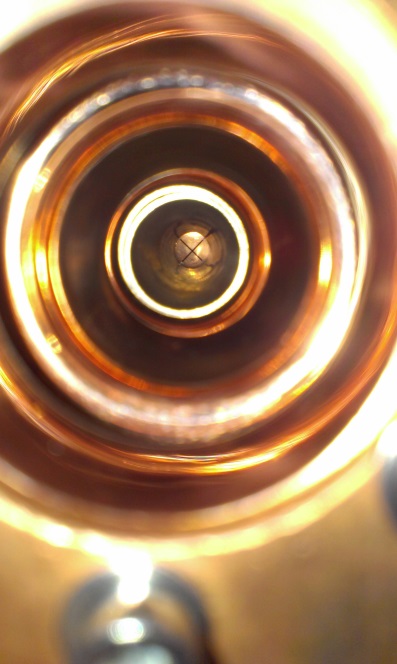 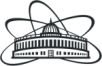 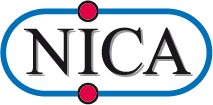 10
RF amplifier
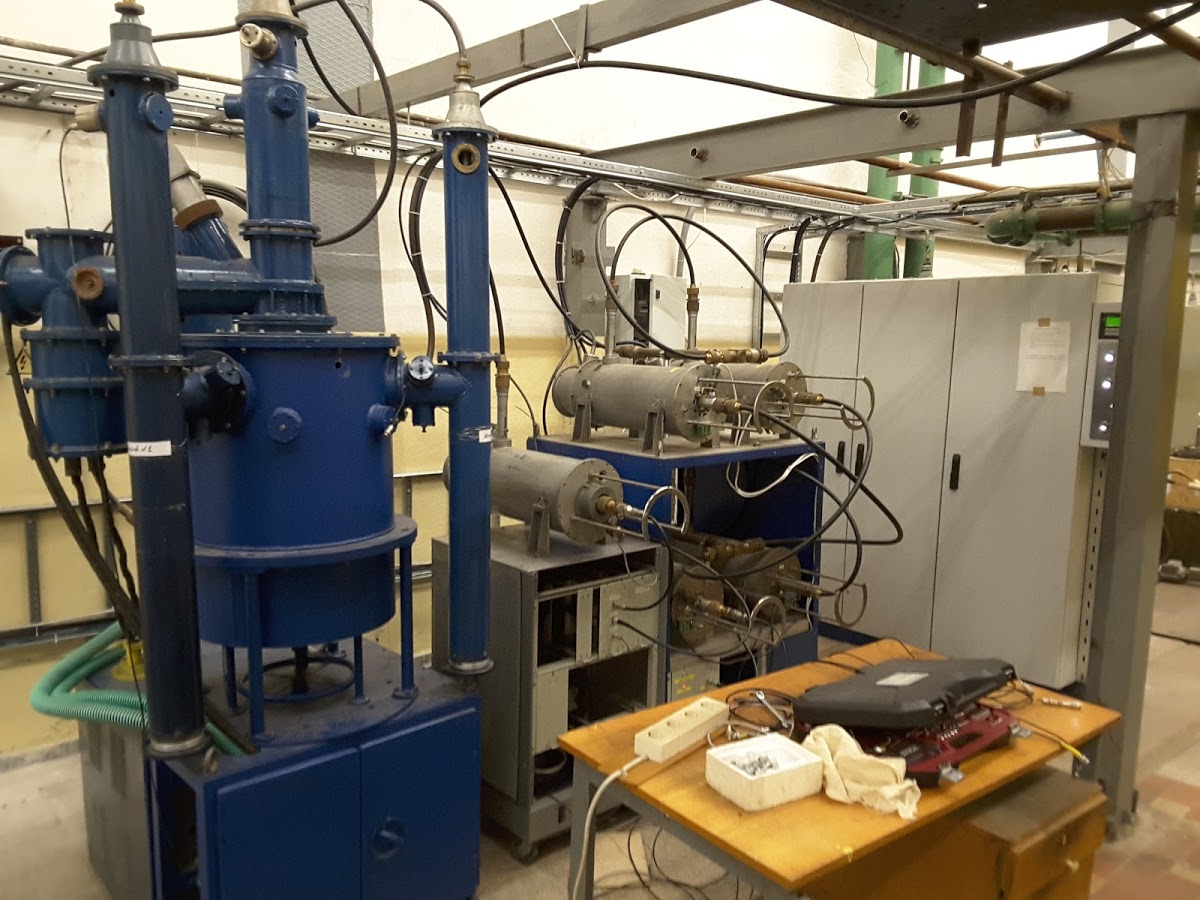 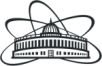 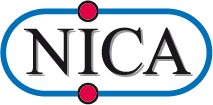 11
LLRF system
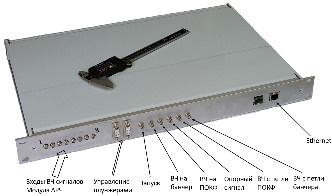 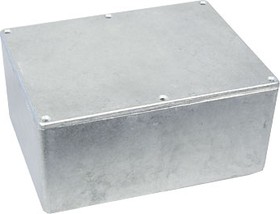 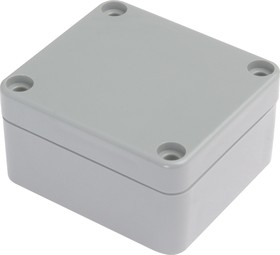 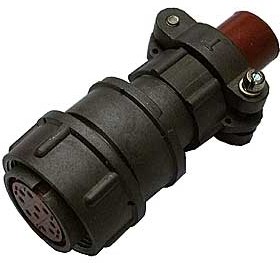 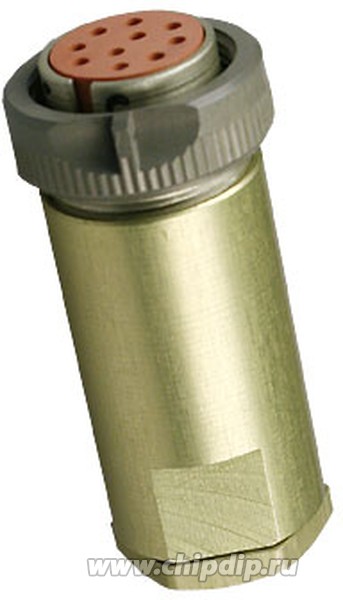 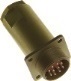 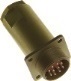 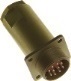 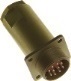 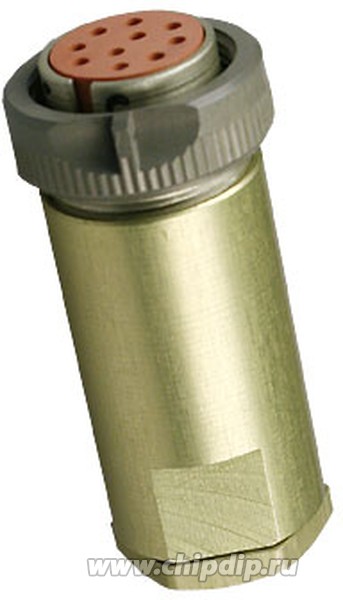 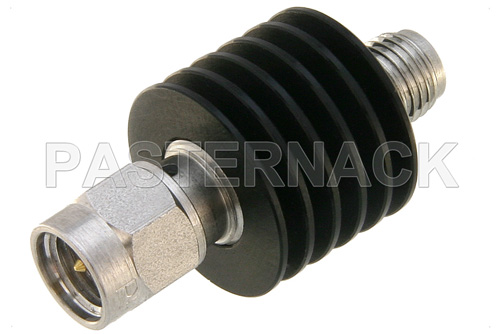 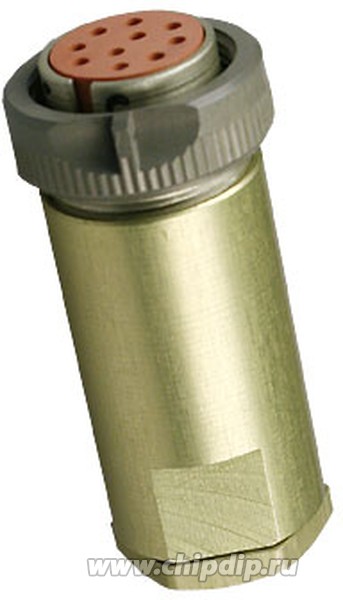 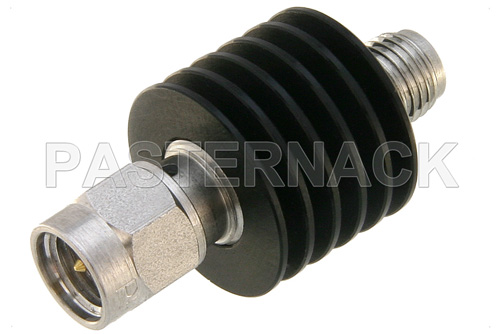 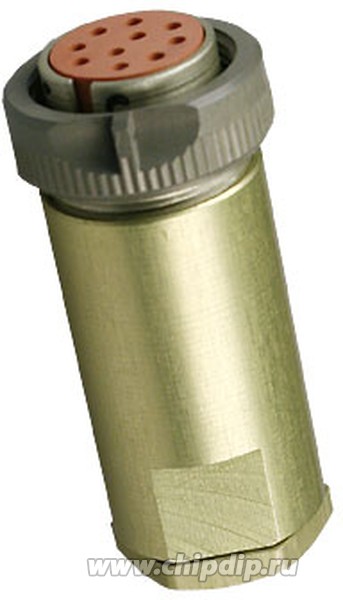 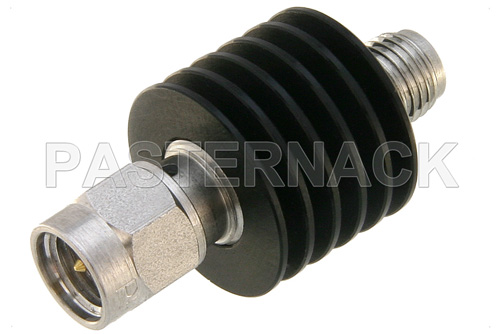 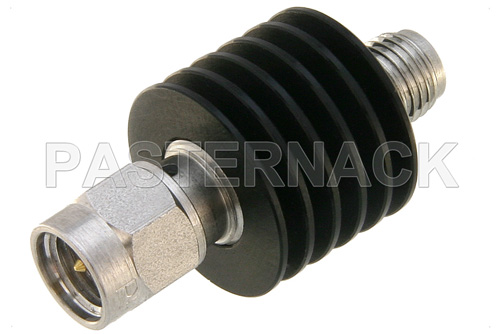 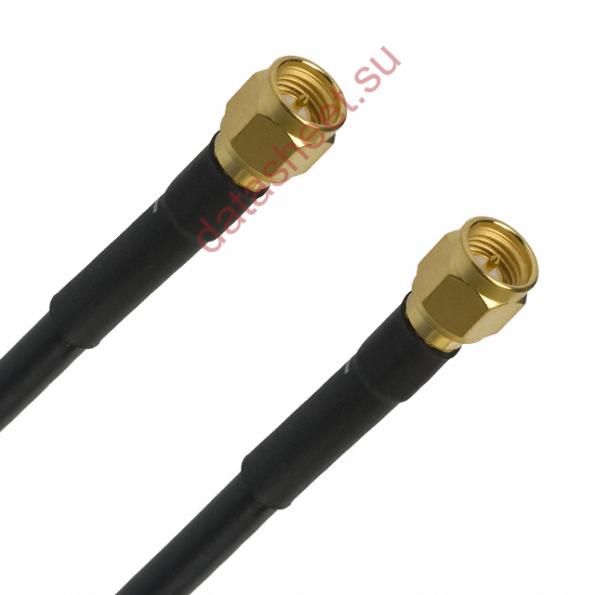 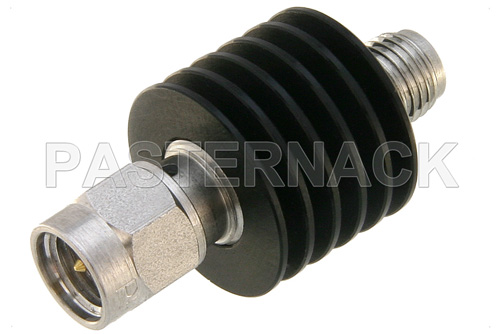 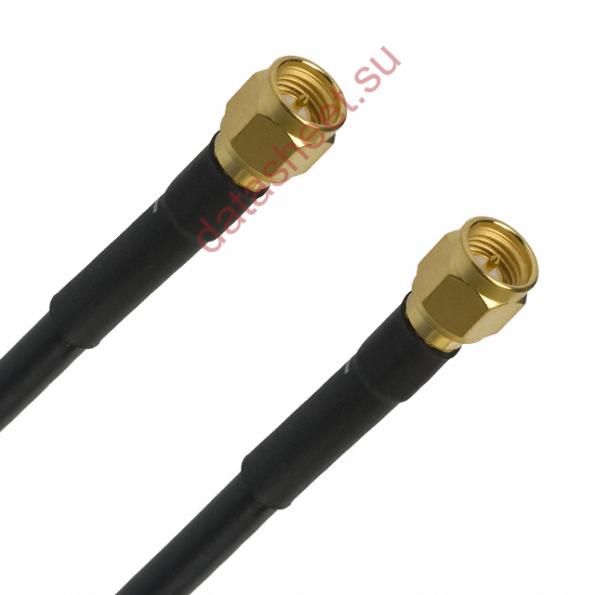 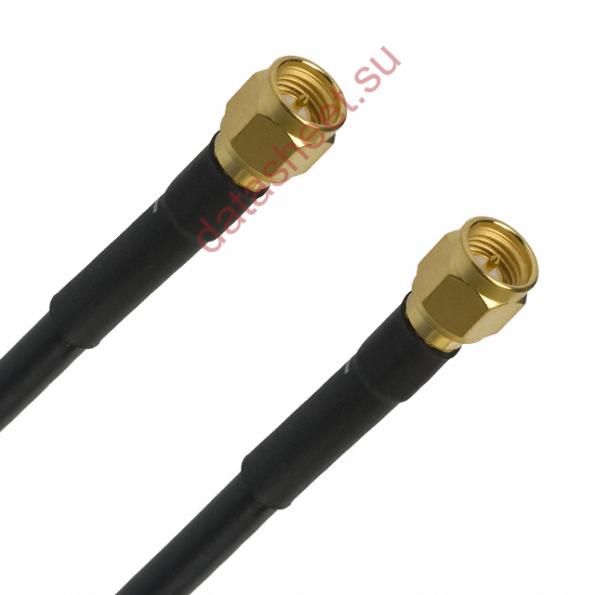 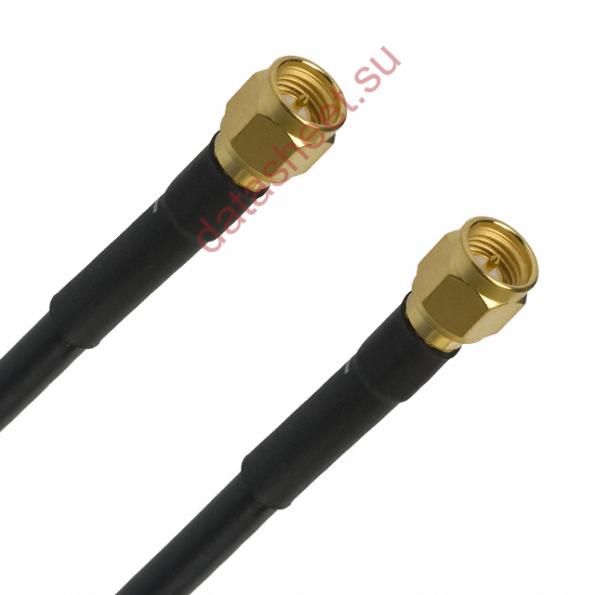 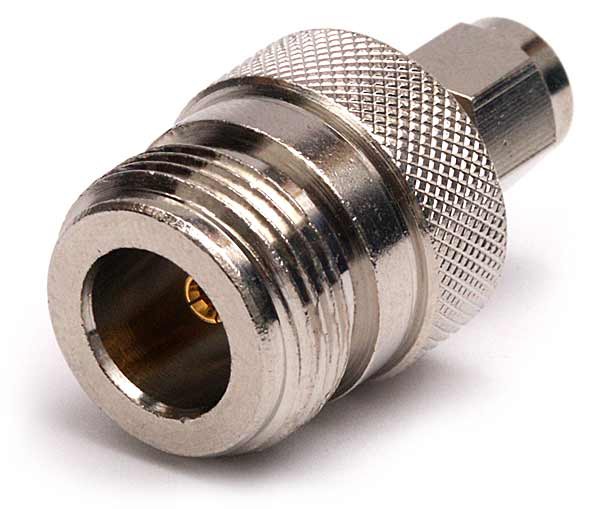 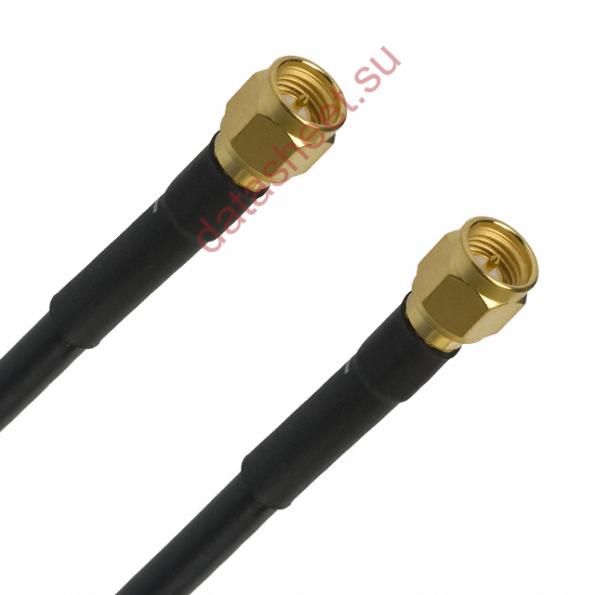 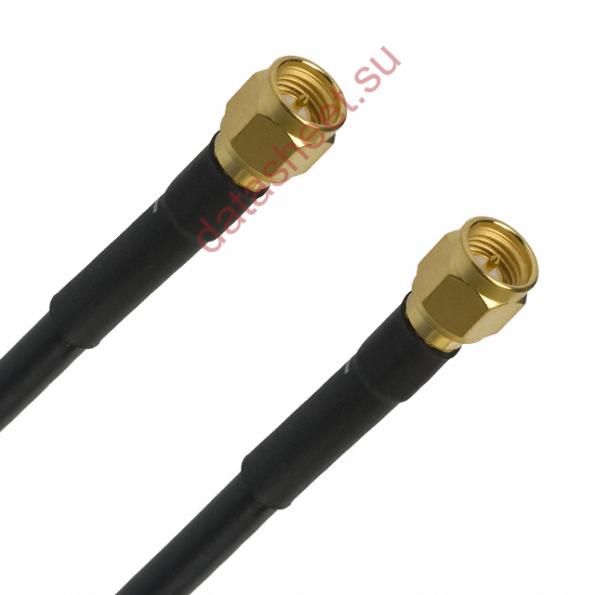 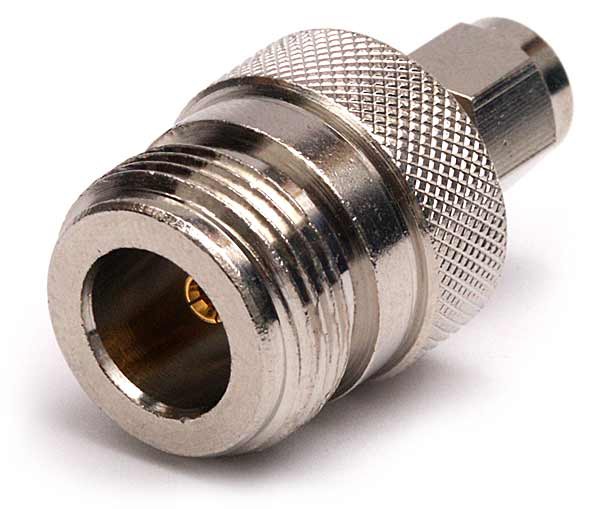 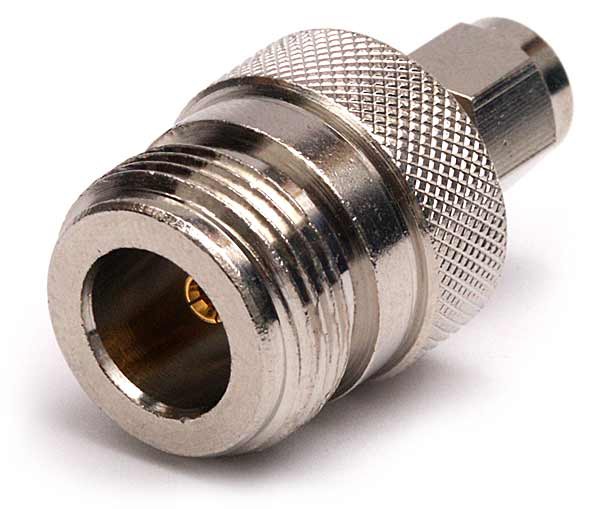 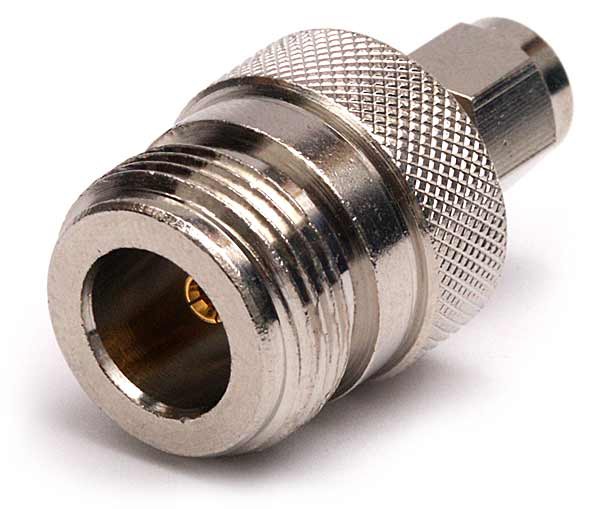 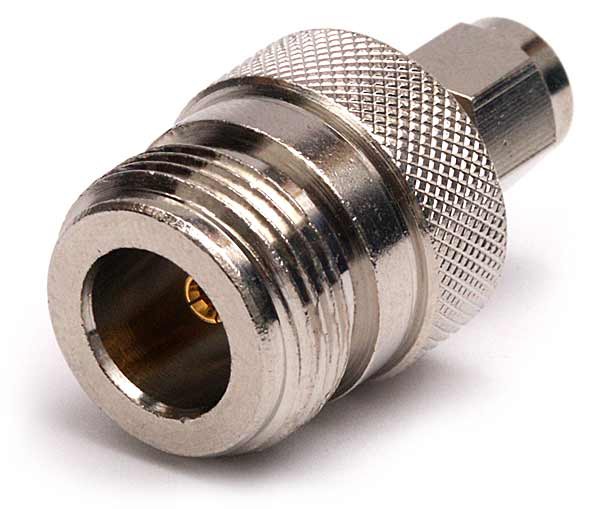 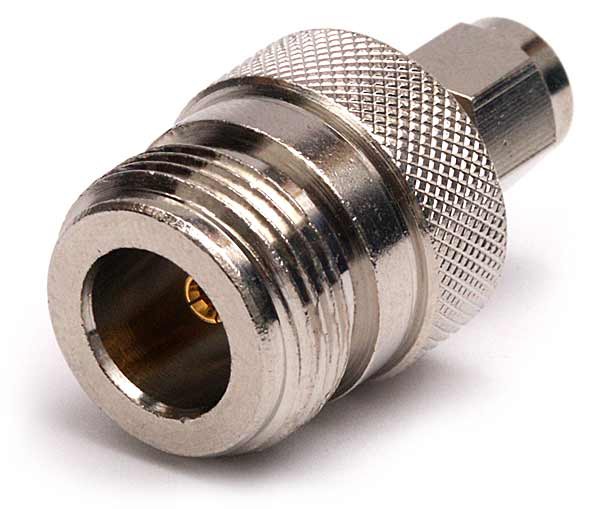 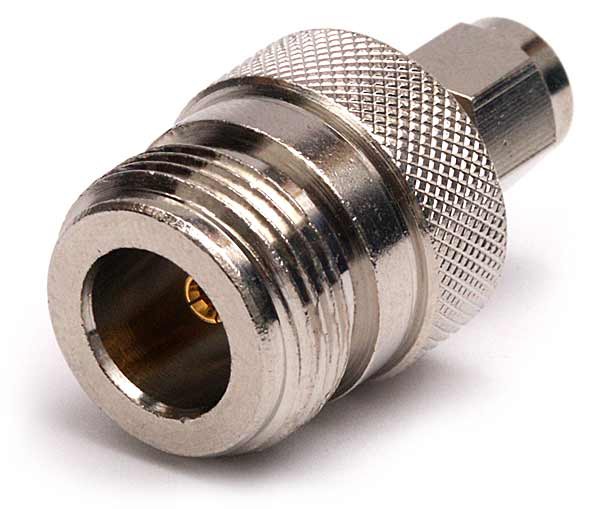 К6
К5
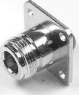 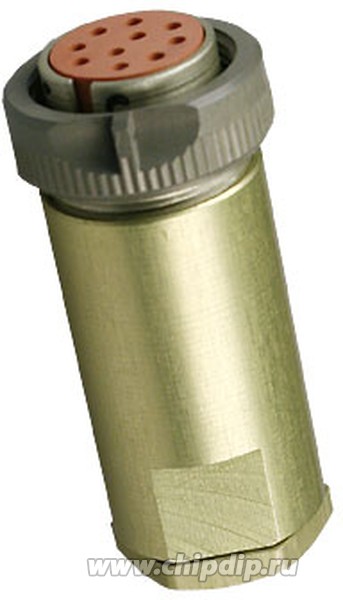 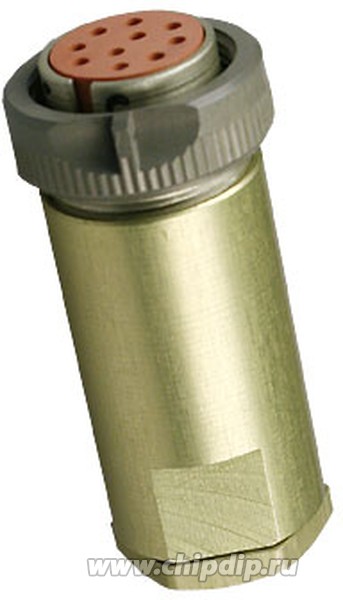 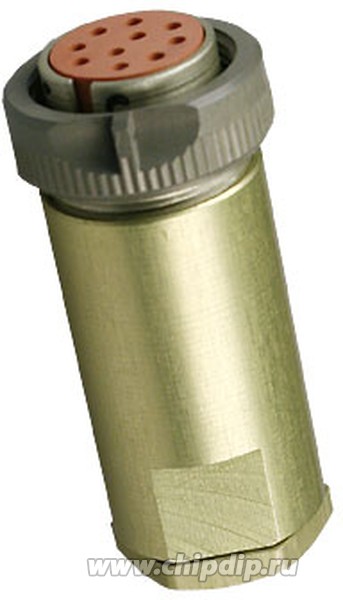 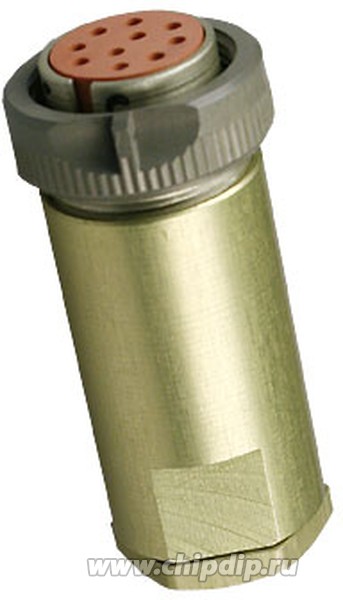 Ampl
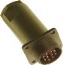 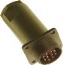 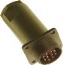 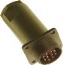 К2
К1
К4
К3
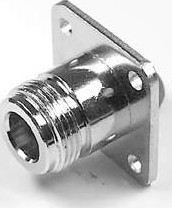 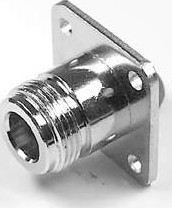 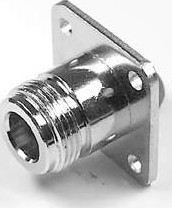 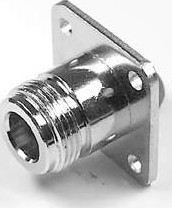 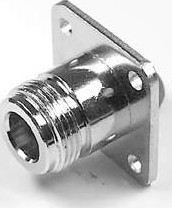 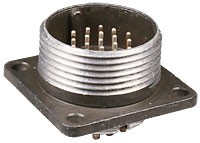 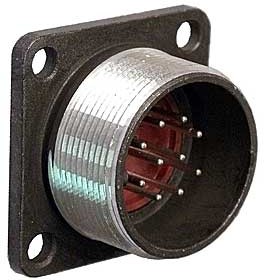 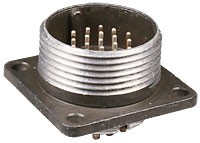 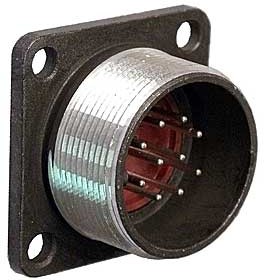 Plungers RFQ
Buncher’s
plunger
Buncher
ЛУ-20
RFQ
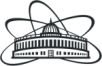 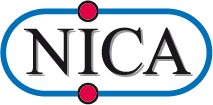 12
LLRF system
Software
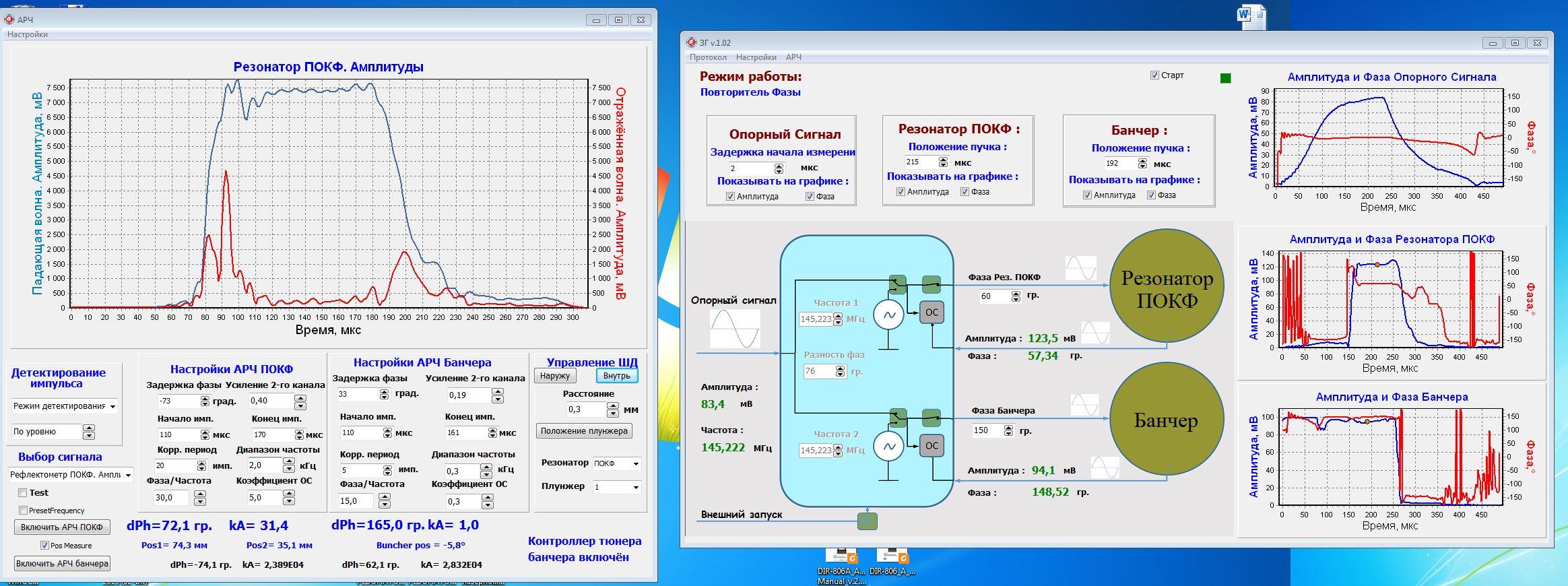 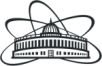 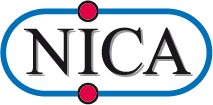 13
RF Load and Multipactor
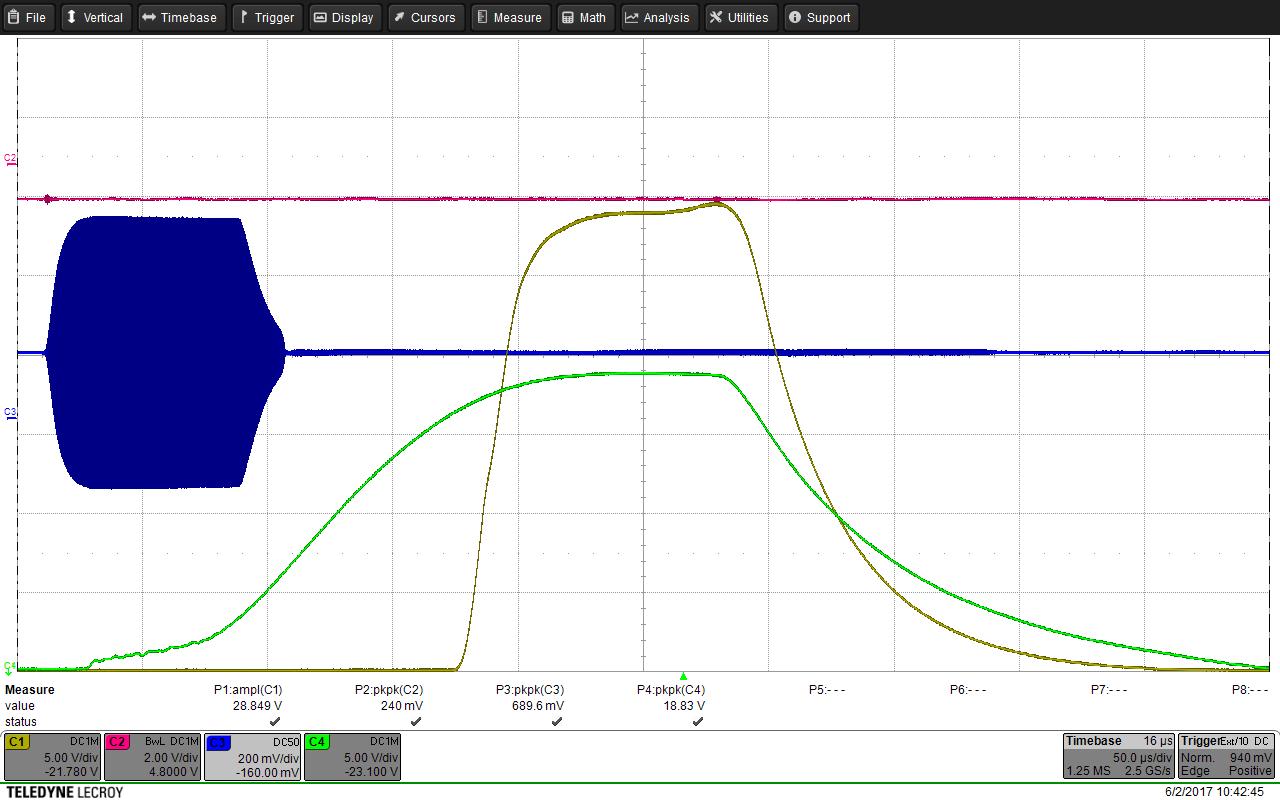 RF Buncher
RF RFQ
RF LU-20
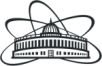 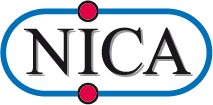 14
[Speaker Notes: Вторичноэлектронный резонансный разряд, резонансный высокочастотный разряд или мультипакция. Механизм этого разряда может быть представлен следующей схемой. Электроны, вышедшие из электрода, когда он являлся катодом, ускорятся ВЧ-напряжением и, попадая на противоположный электрод, вызовут вторичную электронную эмиссию. Если время пролета первичных электронов близко к полупериоду ВЧ-напряжения, то вторичные электроны, вылетая из второго электрода, который к этому времени стал катодом, также ускорятся и вызовут вторичную эмиссию уже из первого электрода. При коэффициенте вторичной эмиссии >1 такой взаимный обмен приведет к появлению заметного тока между электродами.]
RF Load and Multipactor
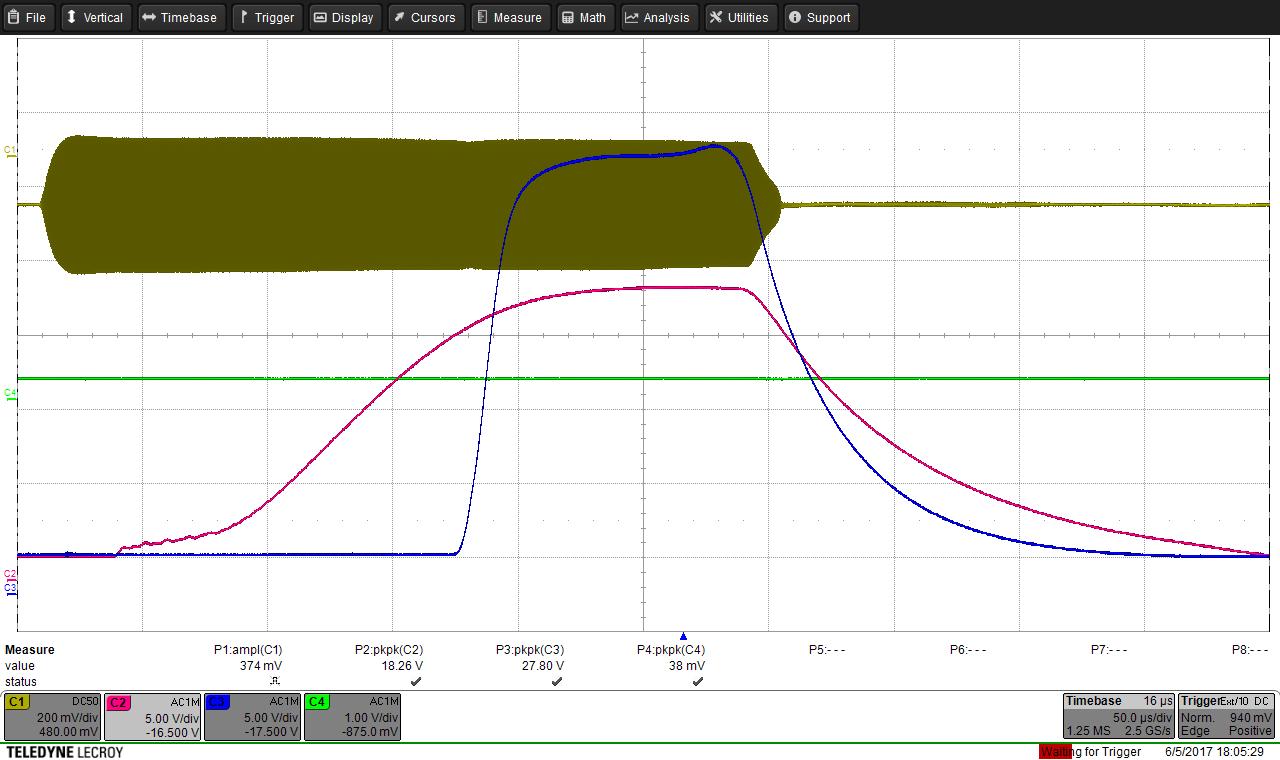 RF Buncher
RF LU-20
RF RFQ
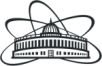 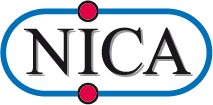 15
[Speaker Notes: Вторичноэлектронный резонансный разряд, резонансный высокочастотный разряд или мультипакция. Механизм этого разряда может быть представлен следующей схемой. Электроны, вышедшие из электрода, когда он являлся катодом, ускорятся ВЧ-напряжением и, попадая на противоположный электрод, вызовут вторичную электронную эмиссию. Если время пролета первичных электронов близко к полупериоду ВЧ-напряжения, то вторичные электроны, вылетая из второго электрода, который к этому времени стал катодом, также ускорятся и вызовут вторичную эмиссию уже из первого электрода. При коэффициенте вторичной эмиссии >1 такой взаимный обмен приведет к появлению заметного тока между электродами.]
Beam (June 2017)
C4+
D+
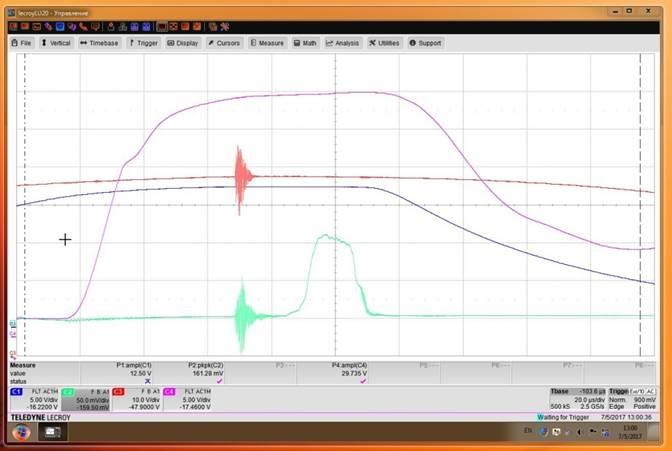 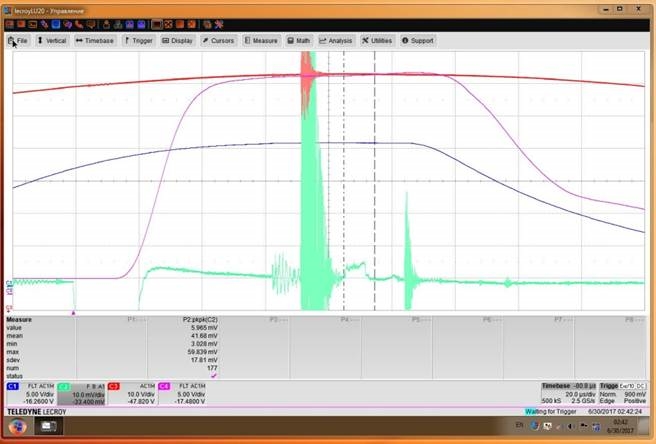 Without Rebuncher
0,1 mA
1,1 mA
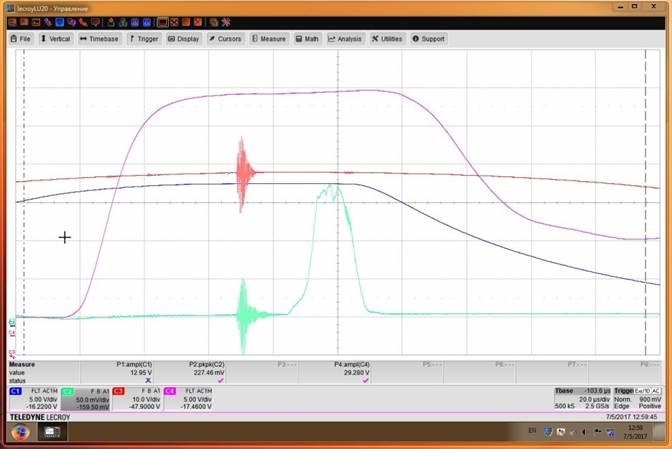 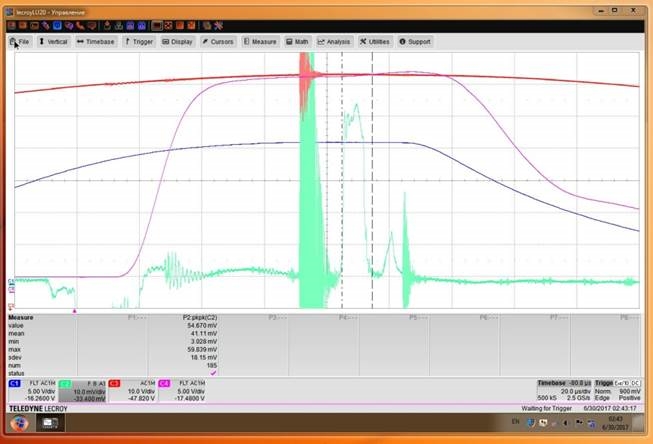 1,1 mA
With Rebuncher
1,7 mA
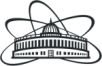 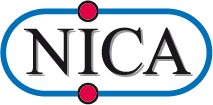 16
Results
Achieved parameters of accelerated beam
June 2017
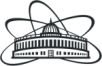 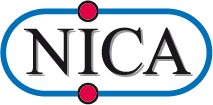 17
Results
Achieved parameters of accelerated beam
Nov. – Dec. 2017, Feb. – Apr. 2018
RUN 55
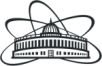 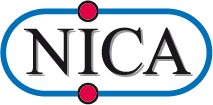 18
Проблемы
Масло в резонаторе ЛУ-20
Мультипакция в группирователе
Уход собственной частоты при нагреве резонатора от тренировки
Решения
Запуск ВЧ группирователя раньше ВЧ ЛУ-20
Для борьбы с мультипакцией создана схема непрерывного ввода ВЧ малой мощности
     Тренировка банчера 2 раза в сутки по 5-10 мин
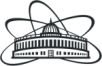 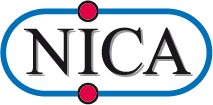 19
Итого
Смонтирован банчер
Решена проблема мультипакции
Проведены тесты и ускорительные сеансы на инжекционном комплексе и Нуклотроне
Найдены неожиданные режимы работы банчировки/ускорения
Повышены интенсивности пучков
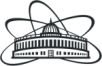 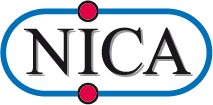 20
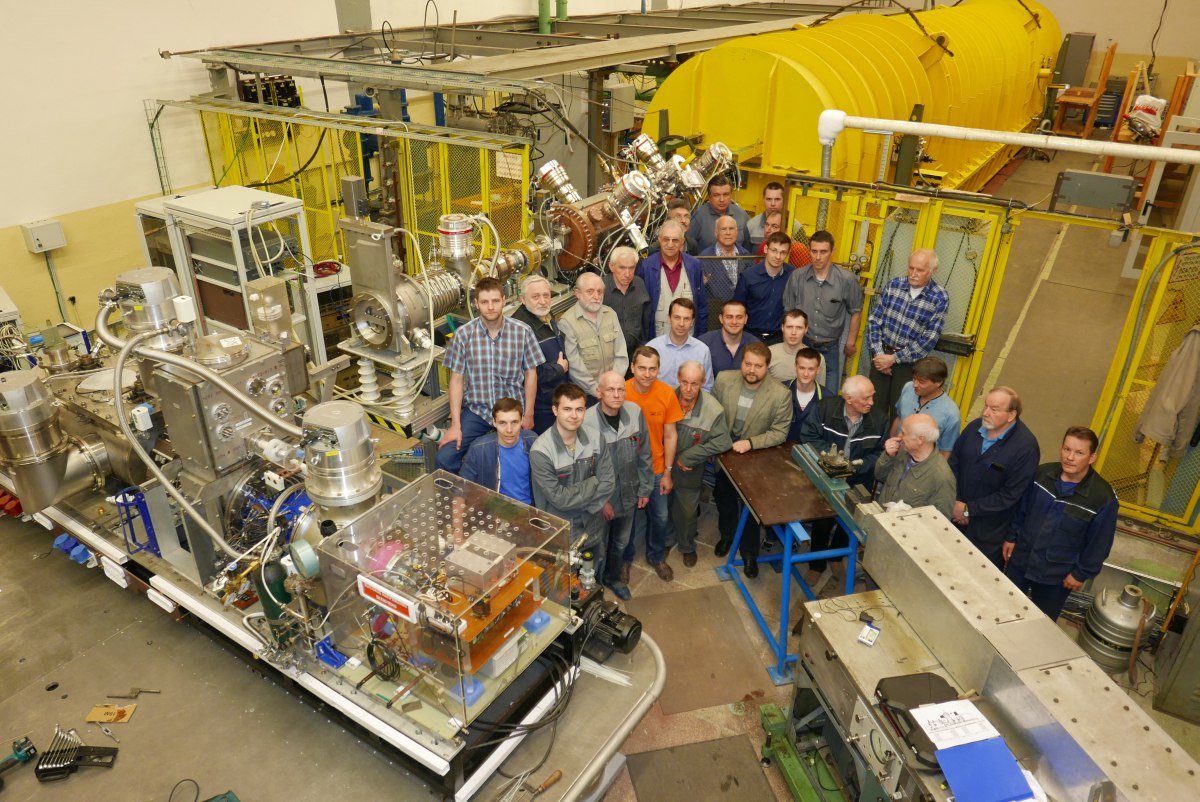 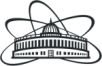 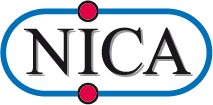 21
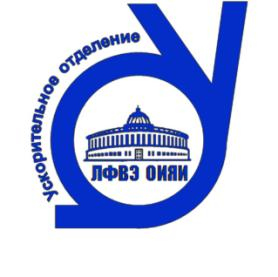 Thank you for attention!
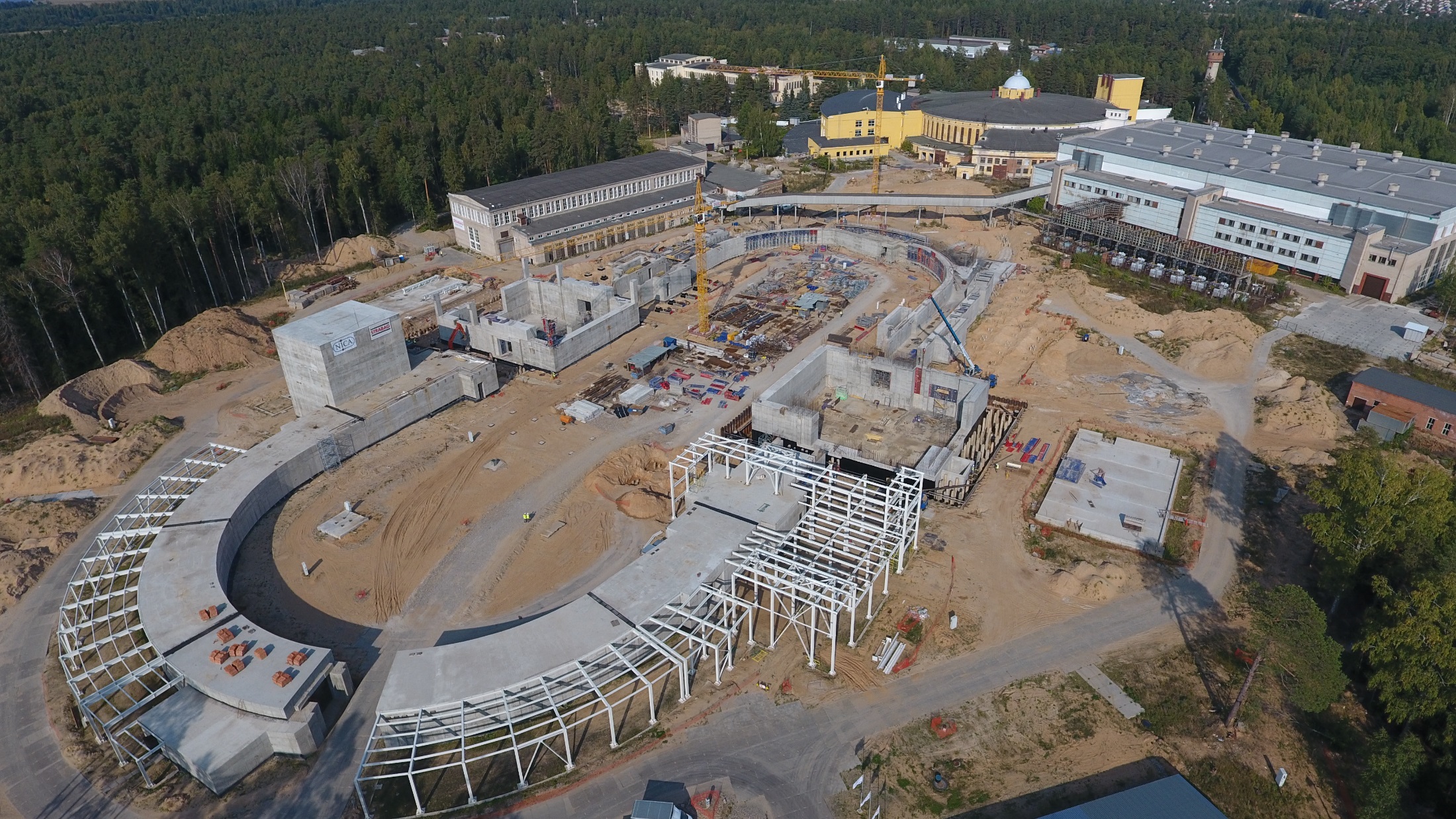 4 сентября 18
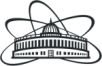 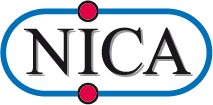 22
Laser Ion Source
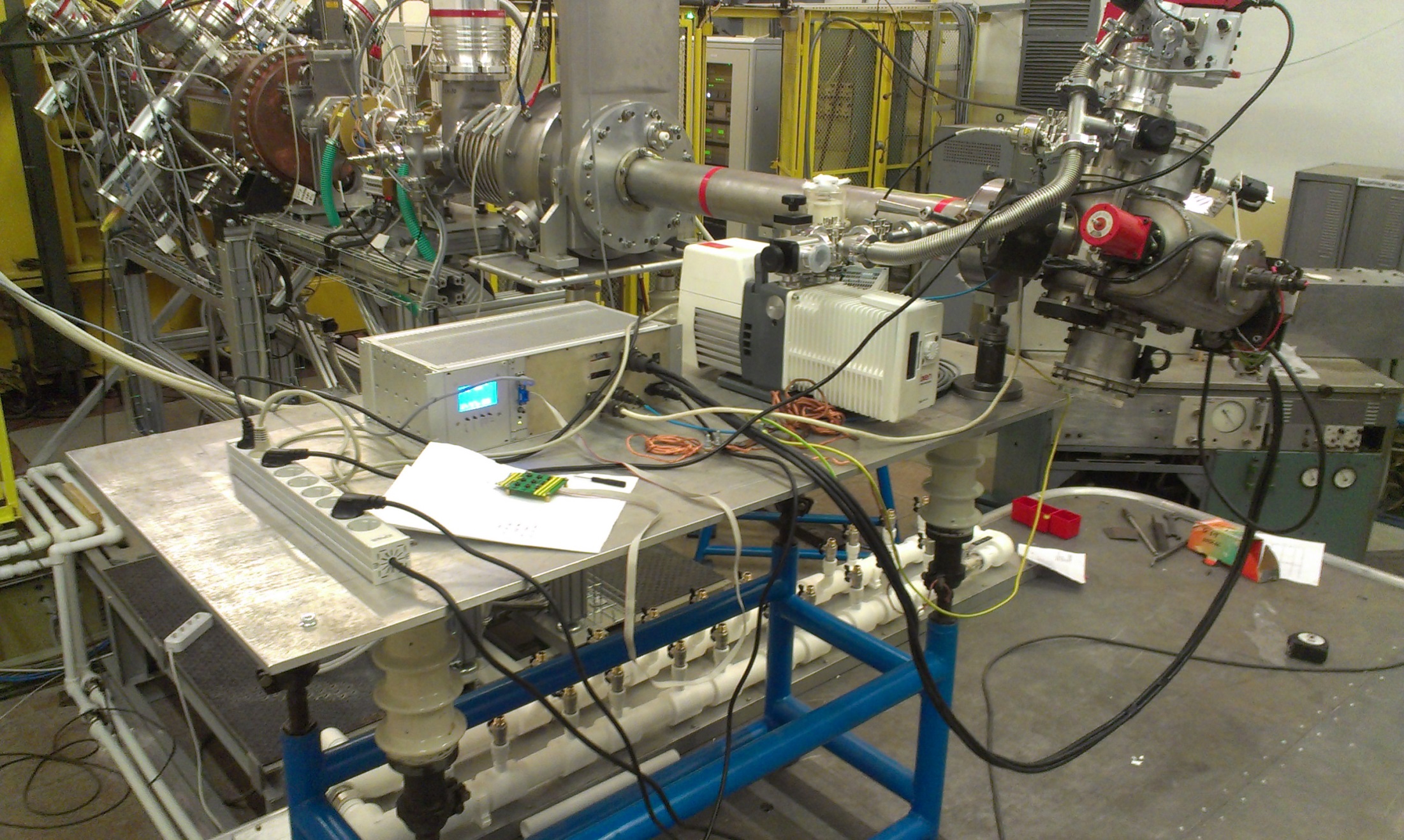 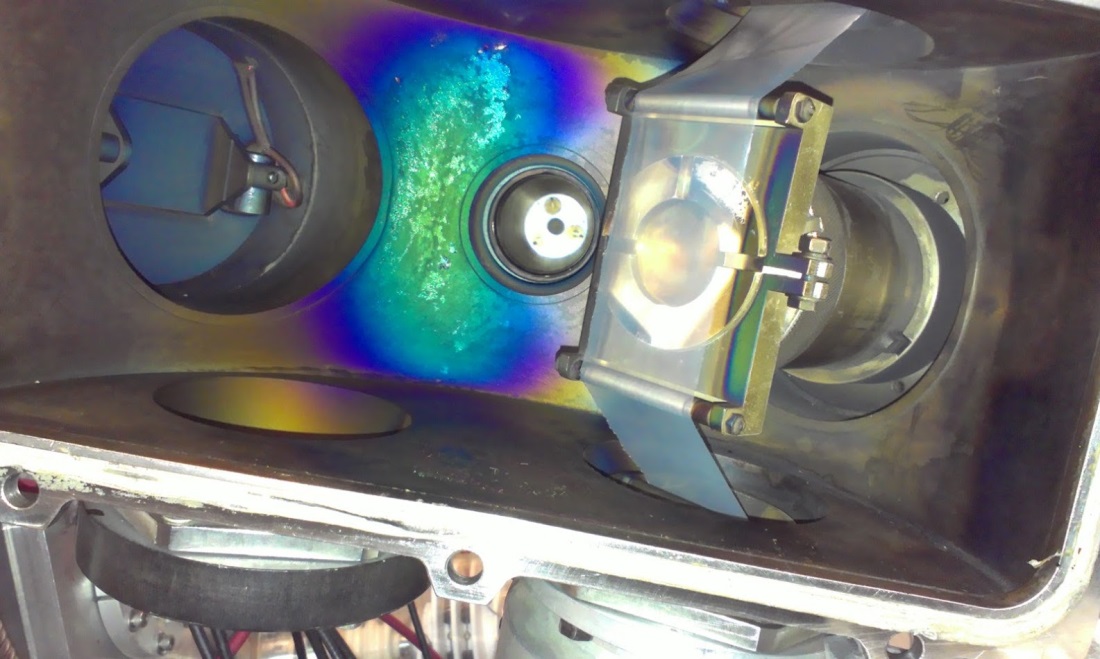 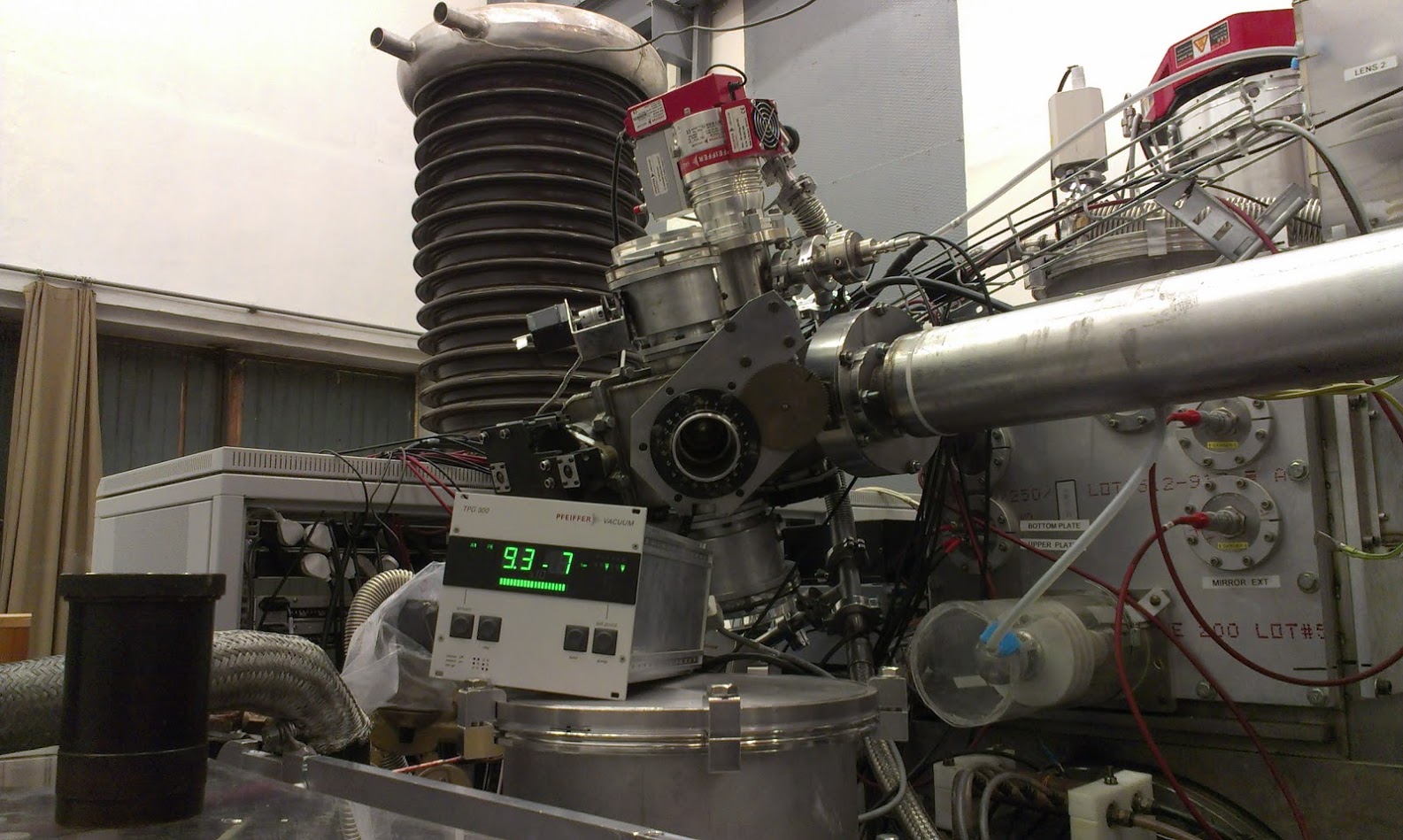 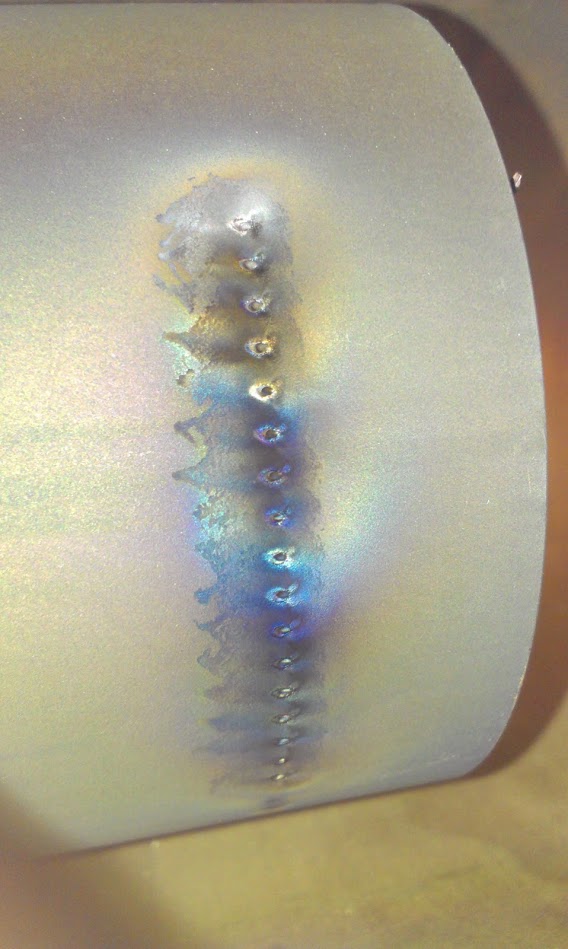 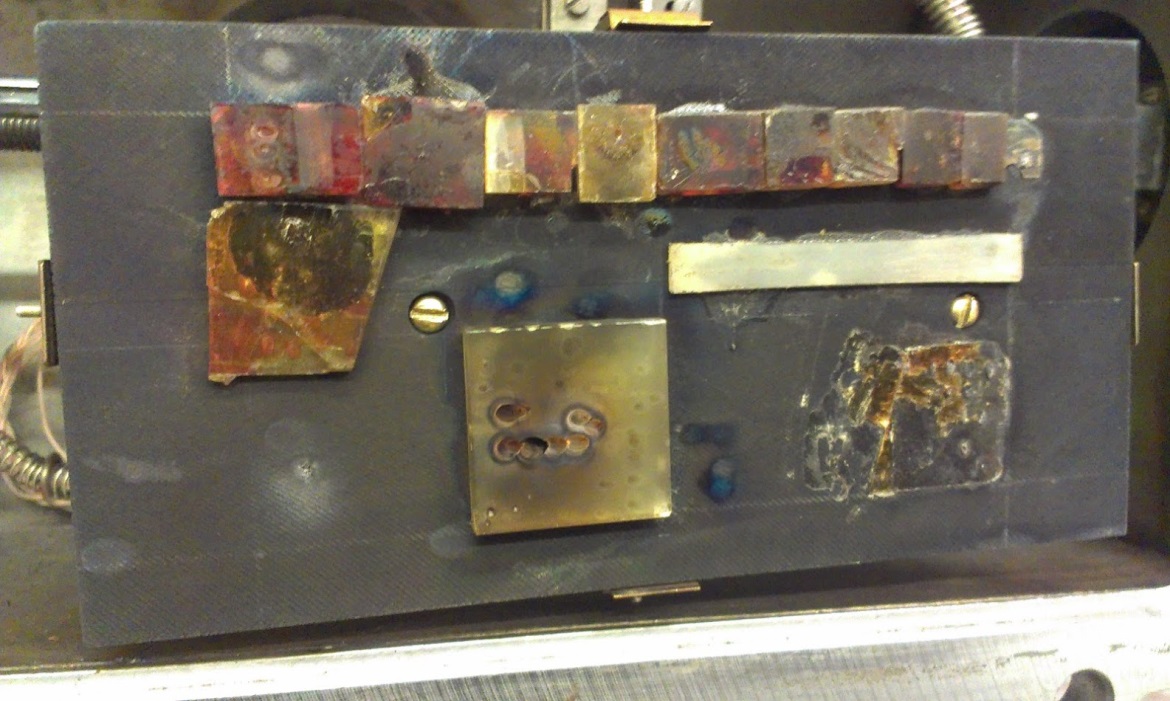 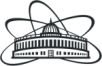 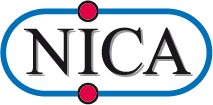 Source of Polarised Ions (SPIon)
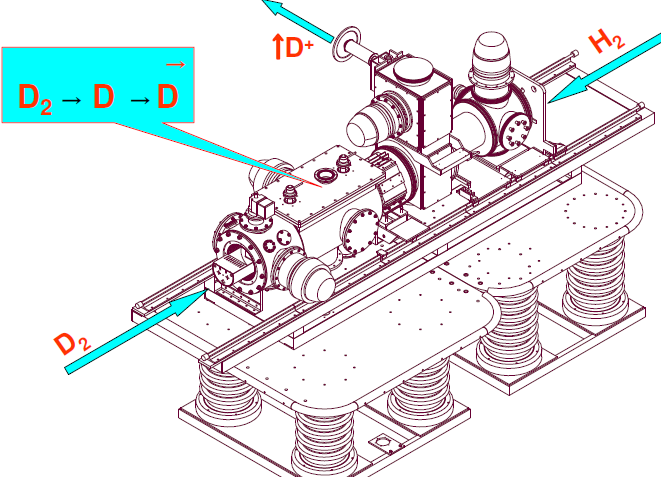 V. V. Fimushkin,
A. S. Belov
JINR + INR
P+, D+, ↑P+, ↑D+, H2+
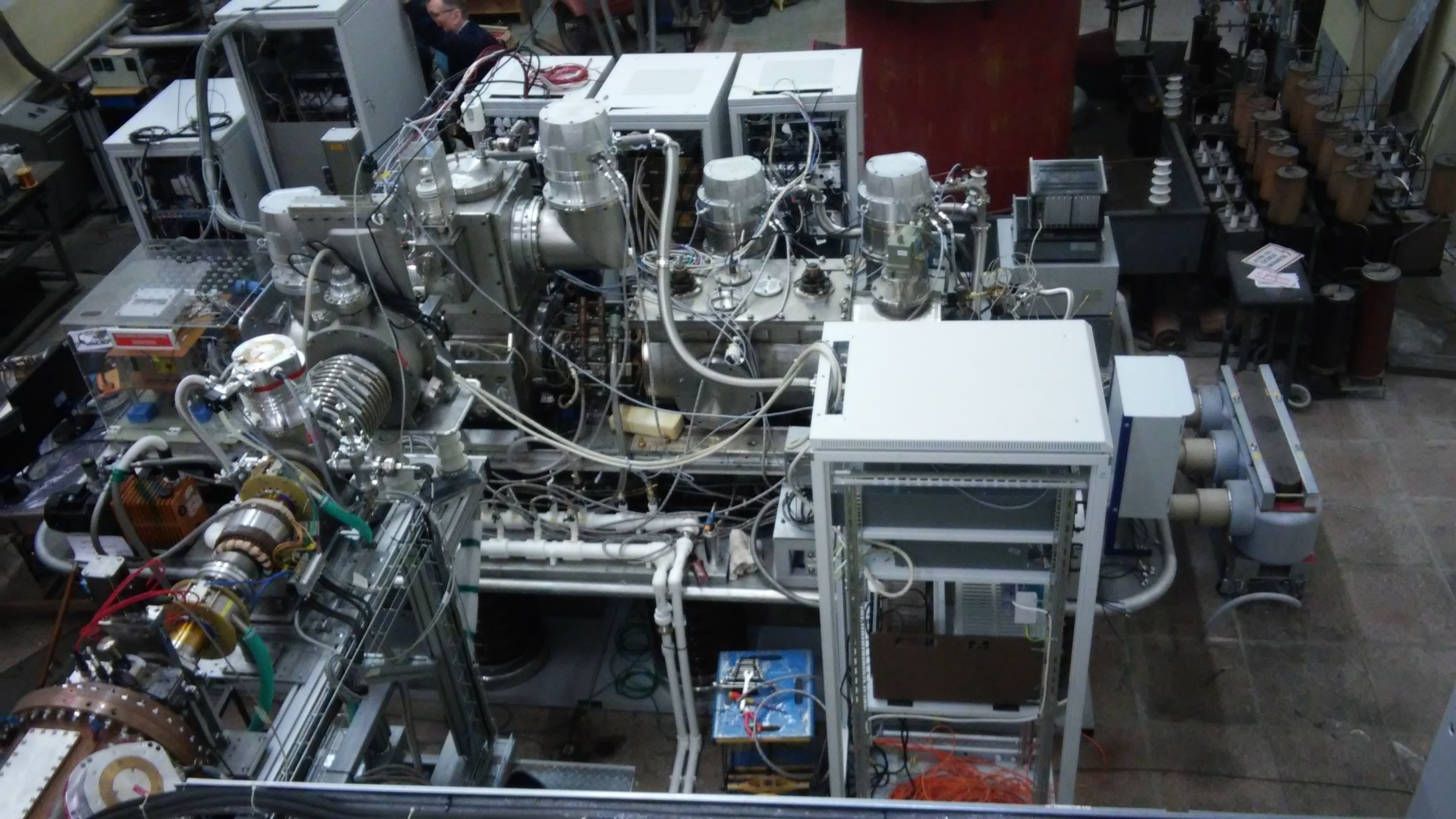 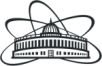 22.05.2017
ICA MAC’2017 – Injection complex status
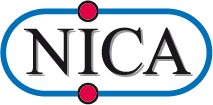 24
ESIS KRION
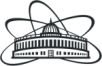 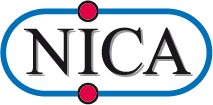 Krion-6Т Electron String Ion Source – stand prototype for Krion-N(ica) ion source.Krion-6T project main parameters: magnetic filed up to  6.0 Т, electron energy up to 15 keV.Expected ion beam parameters: 1 ÷ 4 x 109  ppp Au31+ (or, alternatively Au51+);Ion beam extraction time from ESIS: 8 – 30 µs.  RMS emittance: 0.6 π mm mrad (extraction time  8 µs); 0.15 π mm mrad  (30 µs).
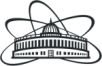 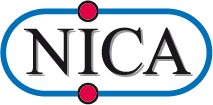 Krion-6T ESIS
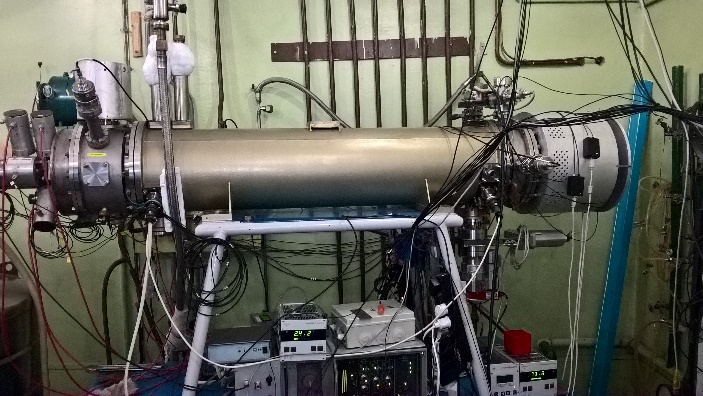 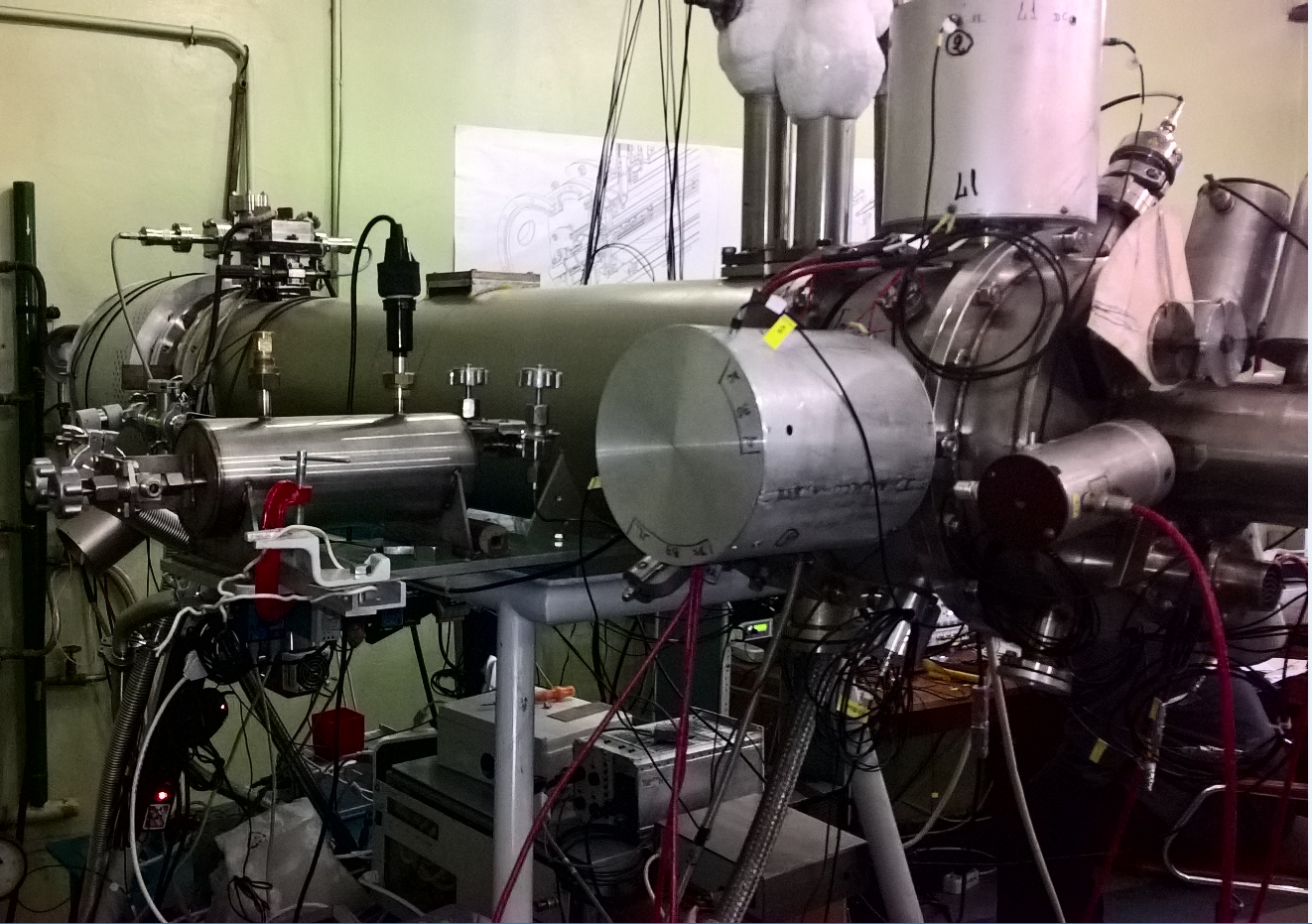 Plans: 
1) Preparation for Ar16+ and Kr26+ injection in 2017.
2) Improvement of internal Au and Bi injection.
3) Experiments in Au production in magnetic field up to 6Т.
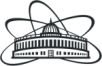 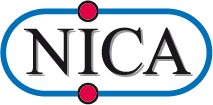